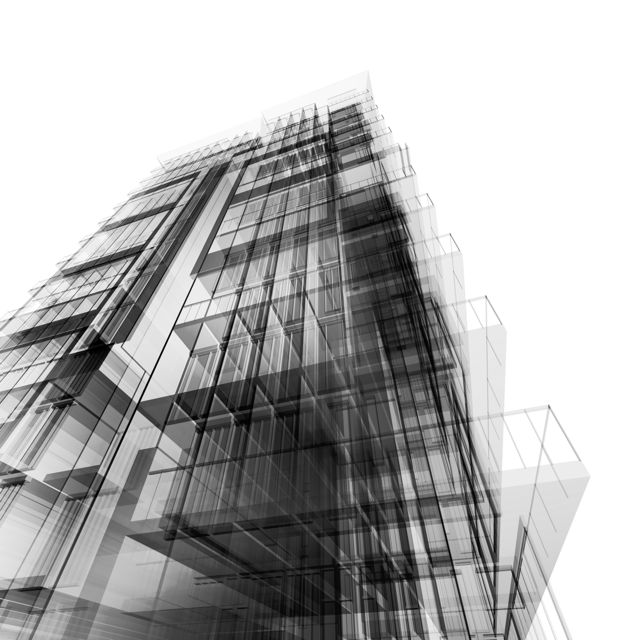 Lean Construction Institute 
Owner Satisfaction Study
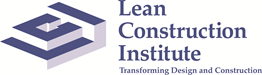 Prepared by: 
Dodge Data & Analytics
July 2016
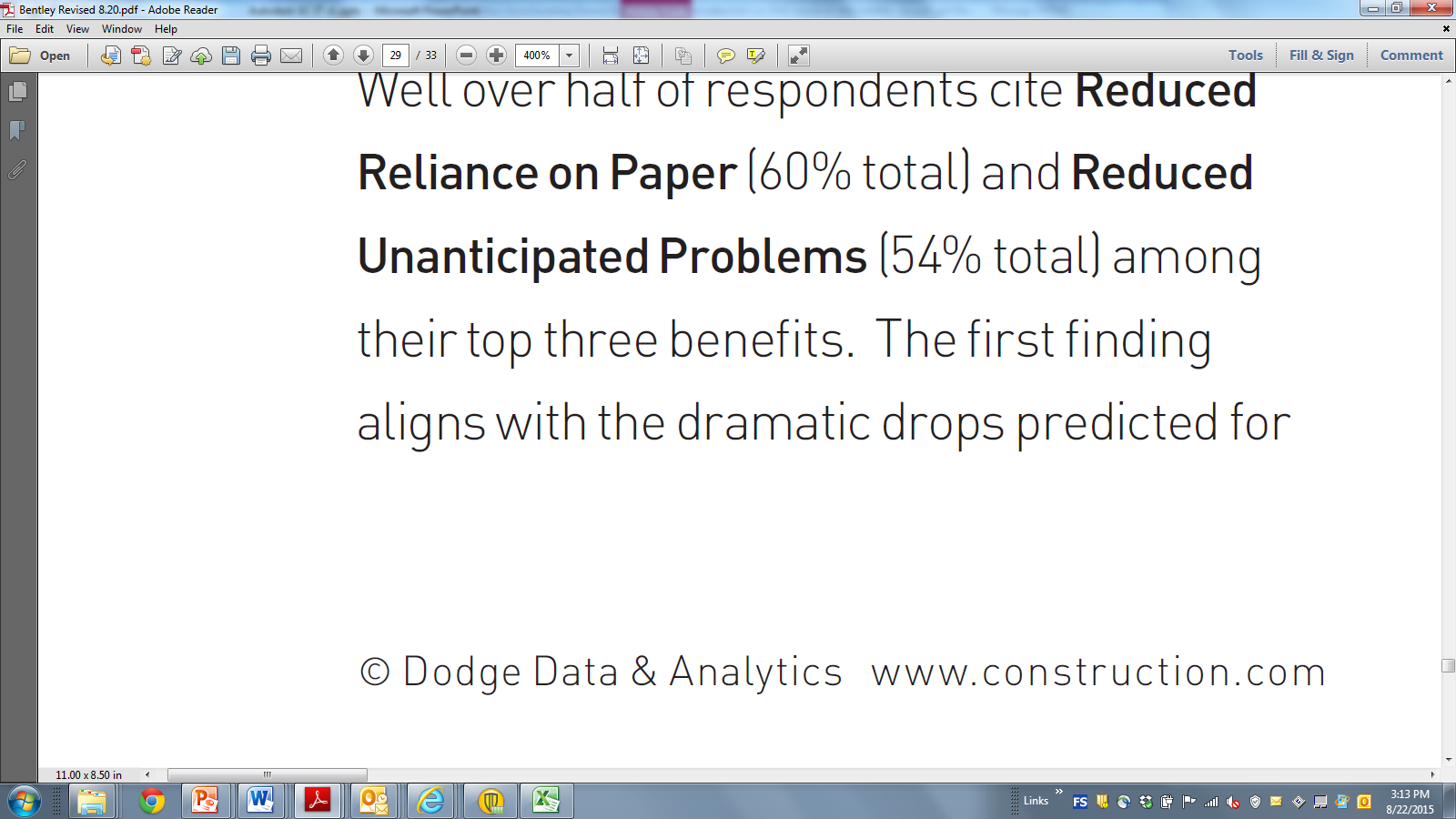 Table of Contents
Objectives and Methodology
Executive Summary 
Research Findings 
Owner Definition of Value
Performance Comparison Between Typical and Best Performing Project:
Schedule Performance
Cost/Budget Control Performance
Quality Performance
Safety Performance 
Factors That Influence Performance
Team Dynamics
Project Delivery, Contracts
Operating Methods
Single Factor That Most Contributes to a Best Performing Project
High Intensity Versus Low Intensity Users of Operating Methods
Observations and Conclusions 
Respondent Profile 
Acknowledgements, Resources, Contacts
2
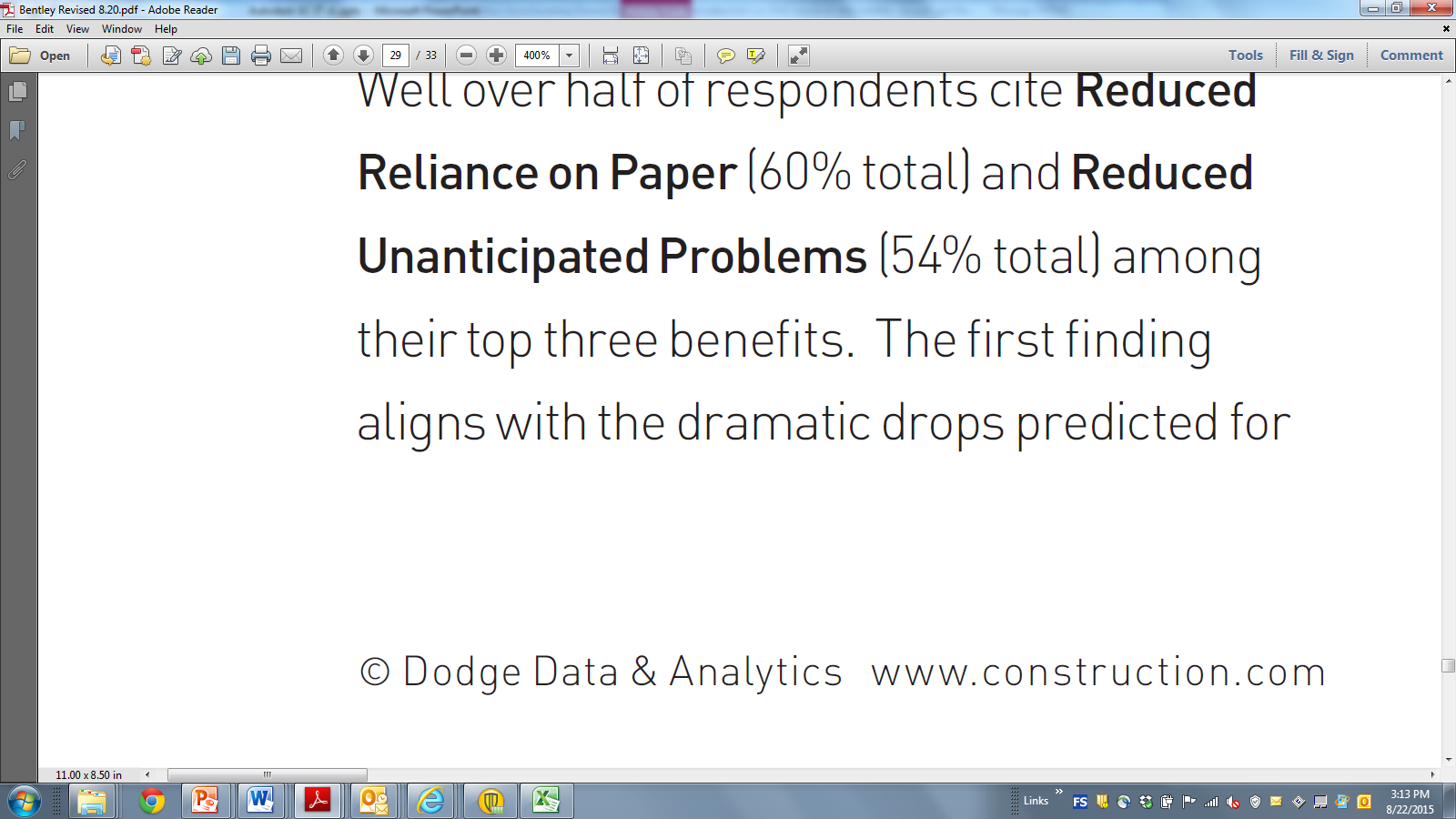 Objectives and Methodology
3
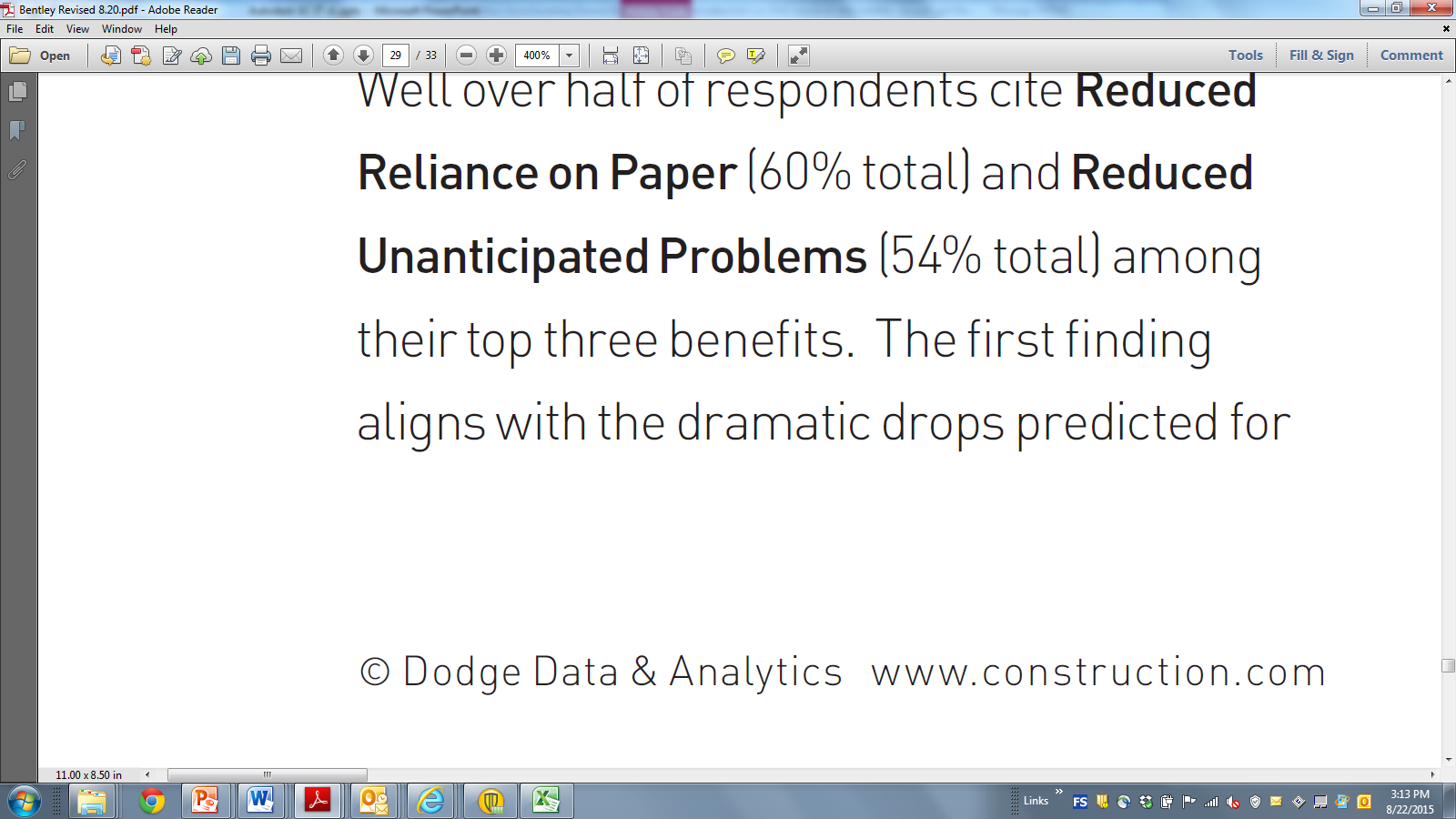 Objectives and Methodology
The 2015-2016 Lean Construction Study was conducted among building owners in the US. The objectives included: 
Benchmarking project performance metrics across two project types: “Typical” and “Best Performing”.
Exploring the influence of organizational, commercial and operational aspects of the project, including how the project team was selected and the degree of communication and cooperation amongst team members.
Dodge Data & Analytics (DD&A) designed the investigation including sample, questionnaire, and analysis.
The research was conducted via an online questionnaire.
There are 81 Respondents.
Respondents had to have:
At least six capital construction projects (new build or renovation/conversion) in the last three years.
At least one capital construction project with a value of $10 million or more during that period.
Total capital expenditure for organization’s capital construction activity in 2014 had to be $10 million or more.
4
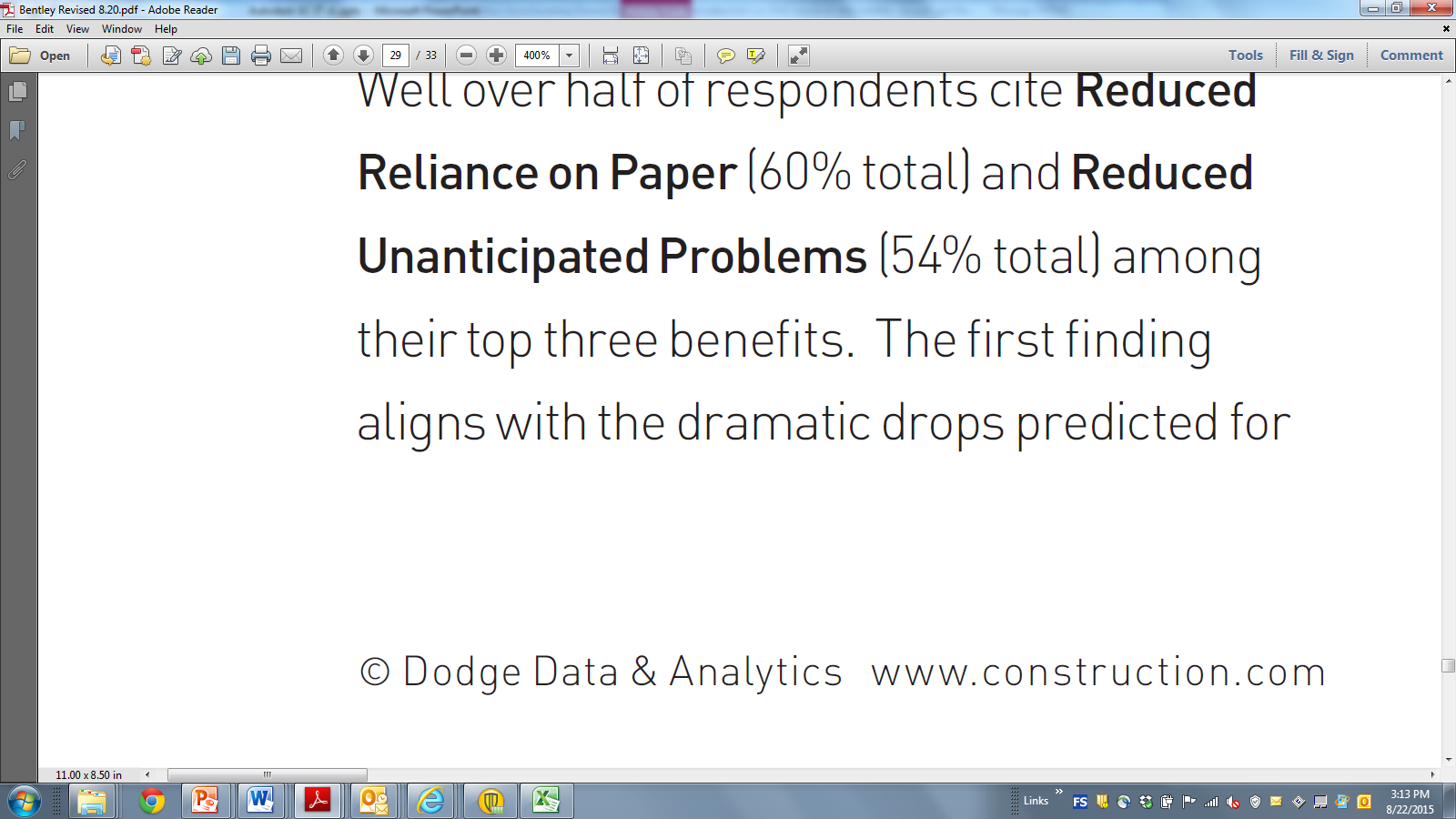 Executive Summary
5
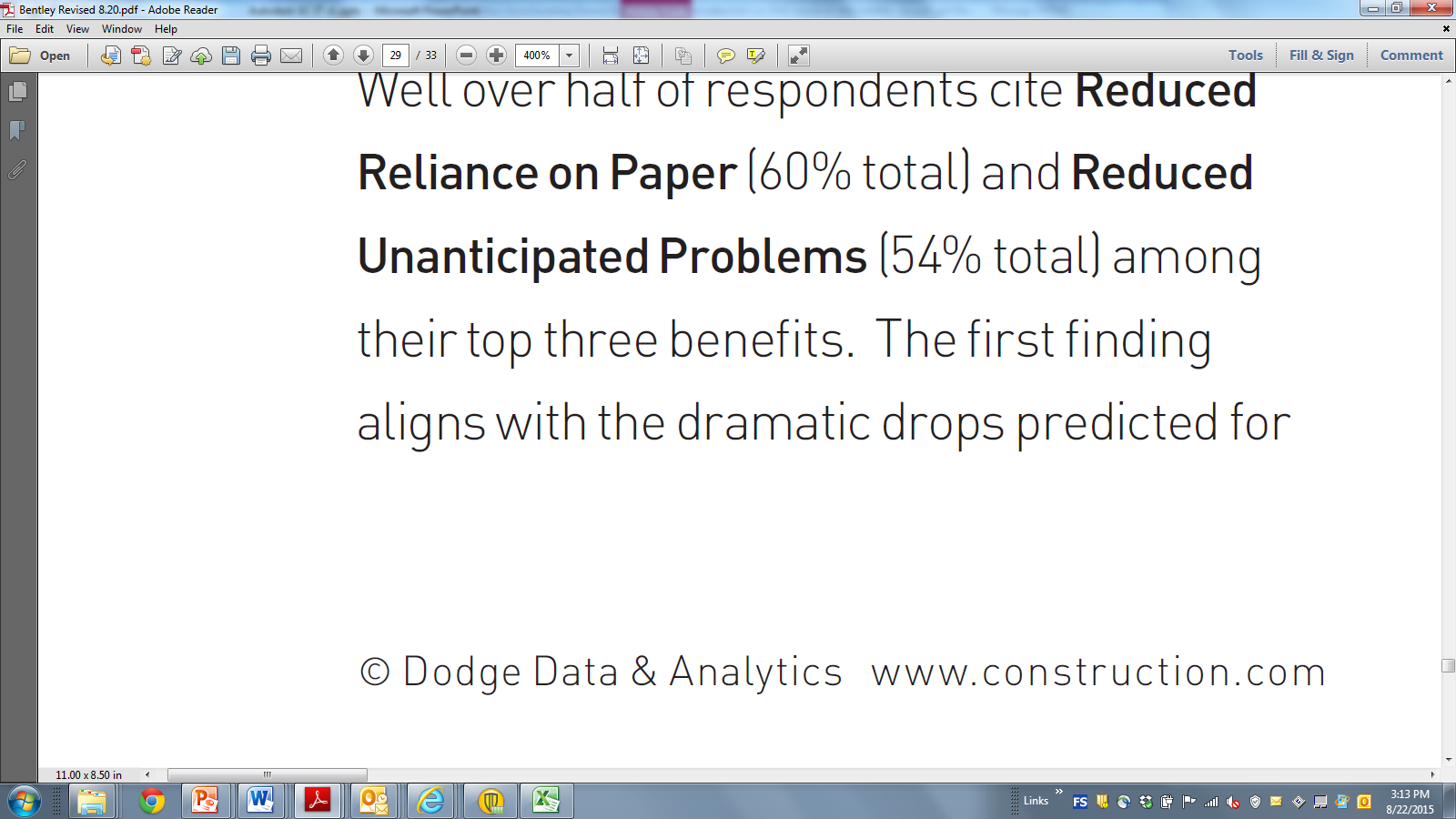 SummaryOwner Definition of Value
Owners identified schedule as their top priority when asked an open-ended question about how they define value related to project performance. 
This chart shows all the value metrics that appeared in more than one third of the responses.
Metrics That Were Included in More One Third of Owners’ Reponses When Asked to Define Project Performance Value
6
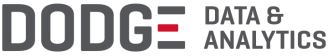 SummarySchedule Performance (Typical vs. Best Project)
On a Typical Project, the schedule tends to fall behind the original projection dates (ranging anywhere from 1% to 25% of the schedule).  
Best Performing Projects tend to either finish on-schedule or ahead of schedule (if finishing ahead of schedule, the variance is 10% or less of the schedule).
Schedule at the Start of Construction vs. Final Schedule
Original Project Schedule vs. Final Schedule
Typical Project
Best Performing Project
7
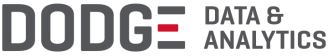 Summary Budget Performance (Typical vs. Best Project)
On a Typical Project, the final cost tends to be higher (by 6% or less) than the Original Allocated Budget  as well as the Estimated Costs at the Start of Construction. 
For a Best Performing Project, the final construction cost is more likely to be lower (by less than 3%) than the Original Allocated Budget as well as the Estimated Costs at the Start of Construction.
Original Allocated Budget vs. Final Cost
Cost at the Start of Construction vs. Final Cost
Typical Project
Best Performing Project
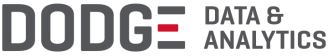 8
SummaryQuality and Safety Performance (Typical vs. Best Project)
Quality of Final Building Compared to Expectation 
The second-highest rating (more/most expectations were met) is most common for both Typical and Best Projects, but the top two are select by 83% for Best Projects and 56% for Typical Projects. 
Safety During Construction 
The highest rating (an industry leading security culture with no fatalities/ lost time accidents or recordables) is frequent (56%)  on Best Performing Projects. 
Typical Projects are more likely to report the second-highest rating (no fatalities or lost time incidents). 
Safety for Maintenance Activity
For both Typical Project and Best Performing Projects, the second-highest rating (some building maintenance requires hoists/lifts) is most frequent, but nearly as many on the best project (42%) report no extraordinary means necessary as report  some building maintenance requires hoists/lifts (48%).
Percentage Reporting the Highest (4/4) Quality and Safety Ratings (Typical vs. Best Performing Projects)
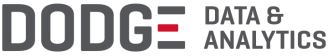 9
SummaryTeam Dynamics (Typical vs. Best Project)
Perception of Team Chemistry
Team chemistry is excellent for a majority of Best Performing Projects, and good for a majority of Typical Projects.  
Integration of Project Team Members
Key stakeholders often acted or worked cohesively to optimize the whole on a Best Performing Project, and sometimes acted or often acted to optimize the whole on a Typical Project. 
Commitment of Team Members to Same Project Goals
Team Members have complete commitment or overall commitment to project goals on nearly all of the Best Performing Projects, and mostly overall commitment  or minimal commitment to project goals on a Typical Project. 
Timeliness of Decision Making Related to Issue Resolution
Best Performing Projects are frequently or always on time. Typical Projects are occasionally or frequently on time.
Percentage Reporting the Highest (4/4) Team Dynamics Ratings (Typical vs. Best Performing Projects)
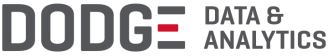 10
X
SummaryTiming of Key Stakeholder Engagement (Typical/Best)
Engagement of Key Stakeholders
For Best Performing Projects, most key stakeholders are engaged during the conceptualization stage or beforehand. 
For a Typical Project, most key stakeholders are not engaged until the design development  stage or later.
Timing of Key Stakeholder Engagement  (Typical vs. Best Performing Projects)
Best Performing Projects:
76% engage key stakeholders before   or during conceptualization
Typical Projects:
42% don’t engage key stakeholders until design development  or later
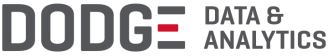 11
SummaryKey Stakeholders Selection Process (Typical/Best)
Key Stakeholder Selection
Best value is the most frequent selection process on Best Performing Projects, but is in third place for Typical Projects.
The second most frequent process on Best Performing Projects (Negotiated) is not among the top three for Typical.
Selection of Key Stakeholder Engagement  (Typical vs. Best Performing Projects)
Top 3 Selection Processes: 
 Typical Project
Top 3 Selection Processes: 
 Best Performing Project
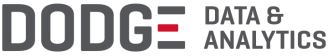 12
SummaryImpact of Project Delivery and Contracting (Typical/Best)
Project Delivery Method
For Best Performing Projects, Integrated Project Delivery is the most commonly used delivery method. 
For a Typical Project, Construction Management at Risk and Design-Bid-Build are the most common methods. 
Project Contract Type/ Compensation for Key Stakeholders Contracted to Owner
Cost Reimbursable with Target and Shared Risk-Reward is seen only on Best Performing Projects. 
For a Typical Project, Lump Sum and Guaranteed Maximum Price are the most common methods.
Top Project Delivery Methods on Typical and Best Projects (20% or more usage on either)
Top Contracting Methods on Typical and Best Projects
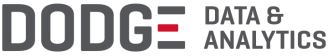 13
SummaryImpact of Project Management and Operating Methods (Typical/Best)
Among the 28 operating methods studied in this research, these five have the highest percentage point difference between usage on Typical and Best Performing Projects. This may be interpreted as an indicator of what activities would provide the greatest contribution to improving performance if their frequency was increased.
Four Methods Where Use on Best Performing Projects Most Exceeds Use on Typical Projects                                          (by number of percentage points)
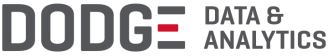 14
SummarySingle Factor That Most Contributes to a Best Performing Project
Owners identified the project team as their overwhelmingly top priority when asked an open-ended question about what they consider to be the most important factor(s) that made their Best Performing Project as good as it was. 
This chart shows all the factors that appeared in more than 10% of the responses.
Factors That Were Included in More Than 10% of Owners’ Reponses When Asked to Identify the Most Important Factor(s) That Made Their Best Performing Project as Good as it Was.
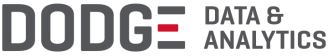 15
Research Findings
Notes on the Data: 
The research findings are shown for the total sample (n=81) unless otherwise indicated.  
Directional trends related to company size and primary location of work are shown throughout the report:
Location of company’s construction projects in the last three years:  “US & International” vs. “US only”
Total capital expenditure for company’s capital construction activity in 2014: “$500 Million or more” vs. “Less than $500 Million”
16
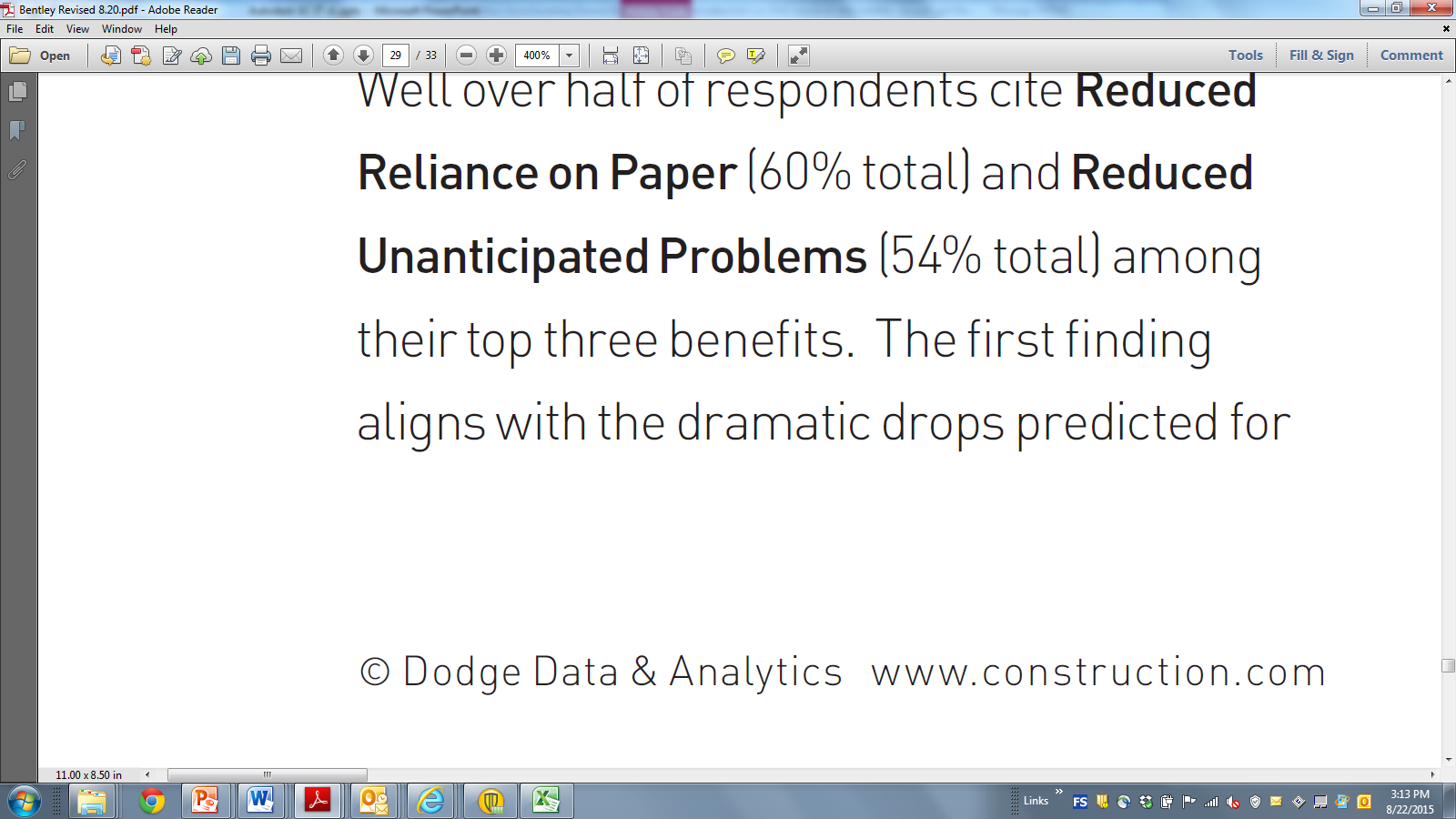 Owner Definition of Value                                                    Related to Schedule, Cost, Quality and Safety
The highest percentage of owners (63%) say that keeping to or being ahead of the project schedule is valuable, followed by 57% who say that having low costs or being under budget is also valuable.
Higher among Companies with US & International Project Locations
Higher among Companies with $250 Million or more in Total Capital Expenditure on Construction Activity
Higher among Companies  less than $250 Million iin Total Capital Expenditure on Construction Activity
Other includes: Construction Team, Provide Resources to achieve its goals, be a good Community Partner, getting what we expect, value is weighted to lifecycle costs, meeting LEED energy expectations, a building that is maintainable
Total (n=72)
C2. As a project owner, how do you define value, as it relates to schedule, cost, quality, and safety? (open end) – optional
Items total to more than 100% due to multiple responses from same individual
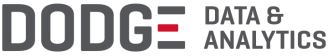 17
Typical Project vs. Best Performing Project
The following section presents findings from respondents who were were asked to compare past experiences and outcomes on a Typical Project to their Best Performing Project, both of which meet these criteria:
In North America 
Completed at least one year, but no more than five years ago 
Construction cost of $10 million or more
New construction or major renovation (not including smaller projects that focused on general wear and tear replacement such as flooring/carpeting replacement, painting, or seasonal damage control, such as repairing leaking roofs)
18
Typical Project vs. Best Performing Project
Performance Comparison:
Schedule Performance
Cost/Budget Control Performance
Quality Performance
Safety Performance
Influential Factors on Performance:
Team Dynamics
Project Delivery, Contracts
Operating Methods
Single Factor That Most Contributes to a Best Performing Project
19
Typical vs. Best Performing:                                        Variance of Original Schedule When Budget Allocated and Final Schedule
The majority of Typical Projects (61%) come in behind schedule in terms of the variance between the original schedule when budget is allocated and the final schedule.
The majority of Best Performing Projects (79%) come in either on schedule or ahead of schedule.
There are no significant variations by location of project or capital construction activity.
Ahead of Schedule
Behind Schedule
Best Performing Projects
Typical Projects
Total (n=81)
B5. Considering these same specific projects, how did the final schedule compare to the original schedule expected when the budget was originally allocated?
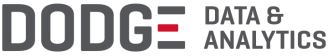 20
Typical vs. Best Performing:                                             Amount of Variance of Original Schedule When Budget Allocated and Final Schedule
61% of Typical Projects come in behind schedule. Although more than half of these (37%) are within 10% of the planned schedule, a notable percentage (10%) show over 25% variance.
The majority (79%) of Best Performing Projects are either on schedule or ahead of the planned schedule when budget is allocated.
Behind Schedule
Ahead of Schedule
Total (n=81)
B6. What variance (either positive or negative, depending on the project) between the original schedule and the final schedule did you experience?
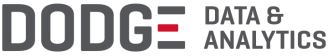 21
Typical vs. Best Performing:                                           Variance of Planned Schedule at Start of Construction and Final Schedule
A slight majority of Typical Projects (59%) come in behind schedule when compared with the planned schedule at the start of construction.
Half report that for a Best Performing Project, the final construction schedule matches the planned schedule at the start of construction.
Ahead of Schedule
Higher among Companies with US Project Locations Only
Behind Schedule
Best Performing Projects
Typical Projects
Total (n=81)
B7. For these same specific projects, how did the final schedule compare to the planned schedule at the start of construction?
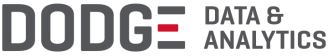 22
Typical vs. Best Performing:                                            Amount of Variance of Planned Schedule at Start of Construction and Final Schedule
56% of Typical Projects fall behind schedule, with 23% reporting that they are more than 10% behind.
The majority of Best Performing Projects are either on schedule or 1% to 10% ahead of the planned schedule.
Behind Schedule
Ahead of Schedule
Total (n=81)
B8. What variance (either positive or negative, depending on the project) between the planned schedule and the final schedule did you experience?
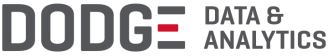 23
Typical Project vs. Best Performing Project
Performance Comparison:
Schedule Performance
Cost/Budget Control Performance
Quality Performance
Safety Performance
Influential Factors on Performance:
Team Dynamics
Project Delivery, Contracts
Operating Methods
Single Factor That Most Contributes to a Best Performing Project
24
Typical vs. Best Performing:                                       Variance of Final Cost and Original Allocated Capital Budget
While Typical Projects come in either on budget or over budget in terms of the variance of the final cost and the original allocated capital budget, Best Performing Projects tend to come in under budget.
Companies with US only project locations are more likely than their counterparts to come in over budget on final costs.
Under budget
Higher among Companies with U.S. Only Project Locations
Over budget
Best Performing Projects
Typical Projects
Total (n=81)
B1. Considering a specific project which you would describe as typical and the one that you would describe as best performing, how would you best describe the variance between the final cost of construction and the original allocated capital budget for construction on the project? Select one response per row.
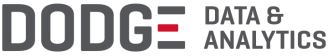 25
Typical vs. Best Performing:                                         Amount of Variance of Final Cost vs. Allocated Capital Budget
While 48% of Typical Projects come in over budget, 30% are over by 6% or less and 12% are over by more than 10%.
84% of Best Performing Projects are at or under budget with most of those (37%) coming in at cost.
Over budget
Under budget
Total (n=81)
B2. What variance (either positive or negative, depending on the project) from the original allocated budget did you experience? Select one response per row.
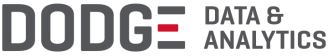 26
Typical vs. Best Performing:                                        Variance of Estimated Cost at Construction Start and Final Cost
The majority of Typical Projects (59%) come in over budget in terms of the variance between estimated cost at construction start and the final costs, while the largest percentage of Best Performing Projects (46%) come in under budget.
Working in the U.S. only appears to be correlated with better performance on budget.
Trend:
Higher among Companies with U.S. Only Projects
Under budget
Trend:
Higher among Companies  with U.S. and International Projects
Over budget
Best Performing Projects
Typical Projects
Total (n=81)
B3. Considering these same specific projects, how would you best describe the variance between the final cost of construction and the estimated cost at the start of construction? Select one response per row.
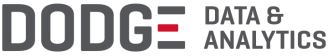 27
Typical vs. Best Performing:                                            Amount of Variance of Estimated Cost at Construction Start and Final Cost
While the majority (59%) of Typical Projects come in over budget, 36% are over by 6% or less and 11% are over by more than 10%.
76% of the Best Performing Projects come in either at budget or under by 6% or less.
Over budget
Under budget
Total (n=81)
B4. What variance (either positive or negative, depending on the project) from the estimated cost at the start of construction did you experience? Select one response per row.
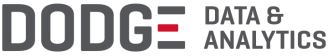 28
Typical Project vs. Best Performing Project
Performance Comparison:
Schedule Performance
Cost/Budget Control Performance
Quality Performance
Safety Performance
Influential Factors on Performance:
Team Dynamics
Project Delivery, Contracts
Operating Methods
Single Factor That Most Contributes to a Best Performing Project
29
Typical vs. Best Performing:                                         Quality of Final Building Compared to Expectations
A majority reported that for both a Typical Project (56%) and a Best Performing Project (70%), more/most expectations were met regarding the quality of the final building., but a high percentage (43%) experienced some disappointment on their typical projects (compared with only 17% on their best projects).
There are no significant differences based on location of construction projects, capital construction activity, or # of capital projects at $10 million or above.
Best Performing Projects
Typical Projects
Total (n=81)
B9. Considering these specific projects, what was the quality of the final building compared to overall expectations?  
Evaluate based on three components of building quality: (1) how well the building design incorporated features/functionality compared to initial goals, (2) how well the building construction was executed/workmanship, and (3) how well the building performed after occupancy? Select one response per row.
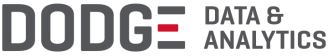 30
Typical Project vs. Best Performing Project
Performance Comparison:
Schedule Performance
Cost/Budget Control Performance
Quality Performance
Safety Performance
Influential Factors on Performance:
Team Dynamics
Project Delivery, Contracts
Operating Methods
Single Factor That Most Contributes to a Best Performing Project
31
Typical vs. Best Performing:                                           Safety During Construction
Respondents report no project incurred fatalities on either their Typical Project or Best Performing Project.
Best Performing Projects tend to report an industry leading safety culture with no fatalities/lost time accidents or recordables.  
There are no significant differences based on location of construction projects, capital construction activity, or # of capital projects at $10 million or above.
Best Performing Projects
Typical Projects
Total (n=81)
B10. Considering these same projects, where would you rank the project on a scale of 1 to 4 in terms of safety during construction? Select one response per row.
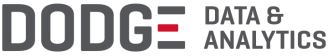 32
Typical vs. Best Performing:                                          Safety for Maintenance Activities
A majority reported that some building maintenance requires hoists/lifts for both their Typical Projects (53%), but Best Projects are more evenly split between that category (48%) and having no extraordinary means necessary to perform building maintenance (42%).
Higher among Companies with U.S. Only Projects
Higher among Companies with U.S. only projects and with <$250 Million in Total Capital Expenditure on Construction Activity
Best Performing Projects
Typical Projects
Total (n=81)
B11. Considering these same projects, where would you rank the project on a scale of 1 to 4 in terms of the building’s safety for maintenance activities? Select one response per row.
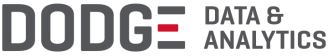 33
Typical Project vs. Best Performing Project
Performance Comparison:
Schedule Performance
Cost/Budget Control Performance
Quality Performance
Safety Performance
Influential Factors on Performance:
Team Dynamics
Project Delivery, Contracts
Operating Methods
Single Factor That Most Contributes to a Best Performing Project
34
Typical vs. Best Performing:                                    Perception of Team Chemistry
Typical Project are largely divided between those who experience Good (49%) and Fair (37%) chemistry, while a large majority report that they had excellent team chemistry during the completion of their Best Performing Project (68%) and nearly all others are in the Good category (31%).
Higher among Companies with US Only Project Locations
Best Performing Projects
Typical Projects
Total (n=81)
B13. On a scale of 1 to 4, how would the majority of key stakeholders rate the team chemistry on these specific projects? Select one response per row.
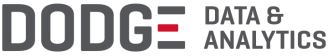 35
Typical vs. Best Performing:                                    Timeliness of Decision Making Related to Issue Resolution
The majority (90%) report that on a Typical Project, decision making related to issue resolution is either occasionally or frequently on time.  
The majority (91%) report that on their Best Performing Project, decision making is either always on time or frequently on time.
Higher among  Companies with < $250 Million in Total Capital Expenditure on Construction Activity
Best Performing Projects
Typical Projects
Total (n=81)
B14. On a scale of 1 to 4, how would the majority of key stakeholders rate the timeliness of decision making related to issue resolution starting in design and through construction completion on these specific projects? Select one response per row.
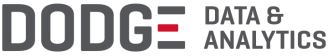 36
Typical vs. Best Performing:                                  Commitment of Team Members to Same Project Goals
Where on Typical Projects, the majority (59%) say team members have an overall commitment to the same project goals, on Best Performing Projects, the majority (54%) feel team members are completely committed to the same goals.
Project commitment is ranked higher among companies with $250 million or more in total capital expenditure compared to their counterparts.
Higher among  Companies with U.S. and International Projects and with $250  Million or More in Total Capital Expenditure on Construction Activity
Higher among  Companies with $250  Million or More in Total Capital Expenditure on Construction Activity
Higher among  Companies with < $250  Million in Total Capital Expenditure on Construction Activity
Higher among Companies with Projects in the U.S. Only
Best Performing Projects
Typical Projects
Total (n=81)
B15. On a scale of 1 to 4, how would the majority of key stakeholders rate how committed all project team members were to the same project goals on these specific projects? Select one response per row.
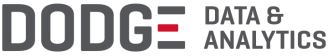 37
Typical vs. Best Performing:                                    Integration of Project Team Members
On Typical Projects, most (88%) feel key stakeholders act in the interest of the project at least some of the time (levels 2,3 or 4).
Almost all (94%) report one of the two highest levels of team integration on their Best Performing Project. 
There are no significant differences based on location of construction projects, capital construction activity, or # of capital projects at $10 million or above.
Best Performing Projects
Typical Projects
Total (n=81)
B16. On a scale of 1 to 4, how would the majority of key stakeholders describe the integration (relatedness) of project team members on these specific projects? Select one response per row.
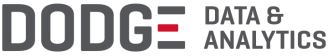 38
Typical vs. Best Performing:                                      Engagement of Key Stakeholders
On Typical Projects, the majority (52%) report that key stakeholders become engaged during design development or later.
On Best Performing Projects, a greater majority (76%) indicate that key stakeholders are engaged at conceptualization or earlier.
Higher among Companies with $250 Million or More in total Capital Expenditure on Construction Activity
Higher among  Companies with <$250  Million or More in Total Capital Expenditure on Construction Activity
Best Performing Projects
Typical Projects
Total (n=81)
B17. Thinking of the typical project, when were the majority of key stakeholders engaged on this specific project?
B18. Thinking of the best performing project, when were the majority of key stakeholders engaged on this specific project?
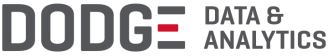 39
Typical vs. Best Performing:                                             Key Stakeholder Selection Process
The most common process for selecting key stakeholders on a Typical Project are Pre-qualified open bids and Best Value methods.
On Best Performing Projects, the most common method for selecting key stakeholders is Best Value, with all other approaches selected by less than 20%.
Higher among Companies with <$250 Million in Total Capital Expenditure on Construction Activity
Higher among Companies with < $250 Million in Total Capital Expenditure on Construction Activity
Trend:
Higher among Companies with $250 Million or More in Total Capital Expenditure on Construction Activity
Typical Project others include:  1) a combination of Negotiated and Pre-Qualified bidding, 2) Pre-Qualified Closed Bid.
Best Performing Project others include:  10 Pre-Qualified Closed Bid, 2) and Value Criteria, Overhead, and Profit, 3) ILPD self-formed team
Total (n=81)
B19. Thinking of the typical project, how were key stakeholders selected for this specific project (proposals solicited vs. evaluation factors)?
B20. Thinking of the best performing project, how were key stakeholders selected for this specific project (proposals solicited vs. evaluation factors)?
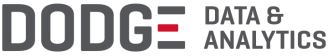 40
Typical Project vs. Best Performing Project
Performance Comparison:
Schedule Performance
Cost/Budget Control Performance
Quality Performance
Safety Performance
Influential Factors on Performance:
Team Dynamics
Project Delivery, Contracts
Operating Methods
Single Factor That Most Contributes to a Best Performing Project
41
Typical vs. Best Performing:                                         Project Delivery Method
Construction Management at Risk and Design-bid-build are the two most common project delivery methods used on Typical Projects.
Integrated Project Delivery and Construction Management at Risk are the top two on Best Performing Projects.
Higher among Companies with projects in the U.S. Only
Higher among Companies with  projects in the U.S. Only
Higher among Companies with <$250 Million in Total Capital Expenditure on Construction Activity
Higher among  Companies with U.S. and International Projects
Higher among  Companies with $250  Million or More in Total Capital Expenditure on Construction Activity
Best Performing Project others include:  1) Collaborative Design- Build / CMAR through DD / DB after DD award of DB, 2) GMP, 3) Highly Collaborative Project Delivery. 4) P3, 5) Early contractor involvement with incentives, 6) Design-Build Competition Based on Project Requirements
Typical Project others include: 1) GMP, 2) GMP converted to Lump Sum, 3) mixture of GMP & Design Build or a hybrid/small IPD, 4) P3
Total (n=32)
Total (n=81)
B21. Thinking of the typical project, what was the delivery method for this specific project?
B22. Thinking of the best performing project, what was the delivery method for this specific project?
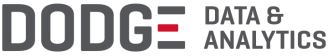 42
Typical vs. Best Performing:                                            Project Contract Type/ Compensation for Key Stakeholders Contracted to Owner
Lump Sum and Guaranteed Maximum Price are the two most commonly used project contract type/compensation methods on Typical Projects.
Guaranteed Maximum Price is the two method used on the Best Performing Projects, with a relatively high percentage also using Lump Sum and Cost Reimbursable With Target and Shared Risk and Reward.
Higher among Companies with <$250 Million in Total Capital Expenditure on Construction Activity
Higher among Companies with $550 Million or more in Total Capital Expenditure on Construction Activity
Higher among  Companies with projects in the U.S. Only
Best Performing Projects
Typical Projects
Total (n=81)
B23. Thinking of the typical project, what was the contract type/compensation method for key stakeholders contracted to the owner for this specific project?
B24. Thinking of the best performing project, what was the contract type/compensation method for key stakeholders contracted to the owner for this specific project?
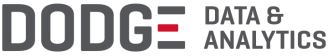 43
Typical Project vs. Best Performing Project
Performance Comparison:
Schedule Performance
Cost/Budget Control Performance
Quality Performance
Safety Performance
Influential Factors on Performance:
Team Dynamics
Project Delivery, Contracts
Operating Methods
Single Factor That Most Contributes to a Best Performing Project
44
Typical vs. Best Performing:                                              Project Management and Operating Methods Effectively Implemented on Project
Project Management and Operating Methods
(ranked according to Best Performing)
Top Factors:
64% report that for their Best Performing Project, BIM 3D coordination was effectively implemented.
61% report that for a Typical Project, CPM scheduling was effectively implemented.
Trend Key: +

Higher among Companies with $250 Million or more Total Capital Expenditure on Construction Activity
Trend Key: #

Higher among Companies with projects in the U.S. Only
Trend Key: *

Higher among Companies with U.S. & International Project locations
Total (n=81)
B25. Thinking of the typical project, which of these project management and operating methods would the majority of key stakeholders say were effectively implemented on this specific project? Select all that apply.
B26. Thinking of the best performing project, which of these project management and operating methods would the majority of key stakeholders say were effectively implemented on this specific project? Select all that apply.
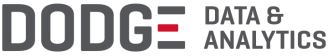 45
Typical vs. Best Performing:                                                 10 Methods with Most Degree of Difference Between Usage on Typical and Best
Co-location Big Room, Target Value Design and Prefab/Modularization have the biggest gaps between their frequency of use on Best Performing Projects versus their use on Typical Projects.   
The size of the gaps suggest the potential impact of increased use on improving project performance.
Best Performing Projects
Typical Projects
(Methods are shown in decreasing  order of the number of percentage points of difference between Best and Typical)
Total (n=81)
B25. Thinking of the typical project, which of these project management and operating methods would the majority of key stakeholders say were effectively implemented on this specific project? Select all that apply.
B26. Thinking of the best performing project, which of these project management and operating methods would the majority of key stakeholders say were effectively implemented on this specific project? Select all that apply.
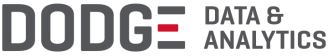 46
Typical vs. Best Performing:                                                  Highest Combination of  Use on Best Performing Projects Plus Degree of Difference Between Use on Typical and Best Performing
Co-location Big Room, BIM 3D Coordination, and Design to Budget have the highest sum of both usage of Best Performing Projects and the biggest gaps between their use on Best Performing versus Typical Projects.   
This combined impact index suggests a hierarchy of methods that would contribute to better performance.
Best Performing Projects
Gap Between Typical and Best Performing Projects
(Methods are shown in decreasing  order of the sum of the percentage points use on Best Performing projects plus the gap between Best and Typical)
Total (n=81)
B25. Thinking of the typical project, which of these project management and operating methods would the majority of key stakeholders say were effectively implemented on this specific project? Select all that apply.
B26. Thinking of the best performing project, which of these project management and operating methods would the majority of key stakeholders say were effectively implemented on this specific project? Select all that apply.
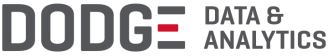 47
Typical vs. Best Performing:                                                   5 Methods with Least Degree of Difference Between Usage on Typical and Best
These methods are used to a similar extent (less than 8 percentage points difference) on both Best and Typical Projects, which suggests that, as factors by themselves, they do not provide a significant impact on performance. 
Production System Modeling, with its low level of usage currently on Typical or Best projects,  may prove to make greater contributions to performance in the future when their frequency of use increases.
CPM Scheduling, Value Engineering and OAC Report-out Meetings are used more frequently on Typical than on Best Projects.
Best Performing Projects
Typical Projects
(Methods are shown in decreasing order of the frequency of their use on Best Performing projects)
Total (n=81)
B25. Thinking of the typical project, which of these project management and operating methods would the majority of key stakeholders say were effectively implemented on this specific project? Select all that apply.
B26. Thinking of the best performing project, which of these project management and operating methods would the majority of key stakeholders say were effectively implemented on this specific project? Select all that apply.
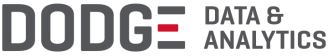 48
Typical vs. Best Performing:                                                   5 Methods Focused on Schedule
The gap (21 percentage points) between the use of Last Planner System® on Typical versus Best Performing Projects suggests that this method would have significant positive impact if frequency increases. 
The slightly lower use of the well-established CPM Scheduling process on Best versus Typical Projects may indicate an emerging  trend towards benefits of alternative approaches to scheduling. 
Although Production System Modeling, Value Stream Mapping and BIM 4D & site logistical planning all show much higher use on Best versus Typical Projects, they are currently experiencing relatively low (under 25%) usage overall, so future implementation growth should show increasingly positive impacts.
Best Performing Projects
Typical Projects
(Methods are shown in decreasing order of the frequency of their use on Best Performing projects)
Total (n=81)
B25. Thinking of the typical project, which of these project management and operating methods would the majority of key stakeholders say were effectively implemented on this specific project? Select all that apply.
B26. Thinking of the best performing project, which of these project management and operating methods would the majority of key stakeholders say were effectively implemented on this specific project? Select all that apply.
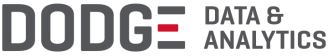 49
Typical vs. Best Performing:                                                   5 Methods Focused on Cost/Budget Control
The gap between the use of Conceptual/Continuous Estimating. Design to Budget, and Target Value Design on Typical versus Best Performing Projects suggests that these methods could have significant positive impact if frequency increases. 
The slightly lower use of Value Engineering on Best versus Typical Projects may indicate an emerging trend, whereby its traditional use to adjust scope after the design is complete in order to comply with budget is becoming less necessary due to improved design and cost management processes upstream.
Best Performing Projects
Typical Projects
(Methods are shown in decreasing order of the frequency of their use on Best Performing projects)
Total (n=81)
B25. Thinking of the typical project, which of these project management and operating methods would the majority of key stakeholders say were effectively implemented on this specific project? Select all that apply.
B26. Thinking of the best performing project, which of these project management and operating methods would the majority of key stakeholders say were effectively implemented on this specific project? Select all that apply.
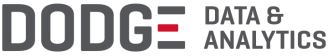 50
Typical vs. Best Performing:                                                   Top 5 Team-Oriented Processes/Methods on Best Performing Projects
The large gap (ranging from 13 to 38 percentage points) between the relatively high use of each of these on Best Projects versus Typical Projects suggests that they can offer significant benefits if deployed more frequently.
Best Performing Projects
Typical Projects
(Methods are shown in decreasing order of the frequency of their use on Best Performing projects)
Total (n=81)
B25. Thinking of the typical project, which of these project management and operating methods would the majority of key stakeholders say were effectively implemented on this specific project? Select all that apply.
B26. Thinking of the best performing project, which of these project management and operating methods would the majority of key stakeholders say were effectively implemented on this specific project? Select all that apply.
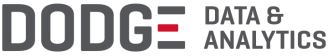 51
Typical vs. Best Performing:                                                   Other Team-Oriented Processes/Methods
OAC (Owner Architect Contractor) Report-out Meetings is deployed nearly equally on both Typical and Best Projects, so it cannot be considered a differentiating factor for performance. 
Electronic Information Exchange is one of the few methods surveyed that are reported more frequently on Typical than Best Performing Projects. 
Although reported on less than 30% of Best Projects, the other team-oriented methods show a large gap between their usage on Typical versus Best Projects, suggesting that their increased use would generate performance benefits.
Best Performing Projects
Typical Projects
(Methods are shown in decreasing order of the frequency of their use on Best Performing projects)
Total (n=81)
B25. Thinking of the typical project, which of these project management and operating methods would the majority of key stakeholders say were effectively implemented on this specific project? Select all that apply.
B26. Thinking of the best performing project, which of these project management and operating methods would the majority of key stakeholders say were effectively implemented on this specific project? Select all that apply.
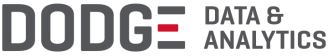 52
Typical vs. Best Performing:                                                   Design and Production Methods
Prefab/Modularization is a method deployed on nearly half of the Best Projects, almost three times as often as on Typical Projects. Other research by Dodge Data & Analytics suggests that this trend will expand substantially in coming years, so both of these percentages should increase over time.
BIM Design Authoring is reported more than twice as frequently on Best Projects as on Typical. Dodge Data & Analytics research also indicates continued expansion of BIM use for design, so it should similarly increase in the coming years.
Set Based Design  is still emerging and would benefit from greater exposure, advocacy and published case studies.
Best Performing Projects
Typical Projects
(Methods are shown in decreasing order of the frequency of their use on Best Performing projects)
Total (n=81)
B25. Thinking of the typical project, which of these project management and operating methods would the majority of key stakeholders say were effectively implemented on this specific project? Select all that apply.
B26. Thinking of the best performing project, which of these project management and operating methods would the majority of key stakeholders say were effectively implemented on this specific project? Select all that apply.
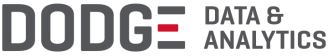 53
Typical vs. Best Performing:                                                   BIM (Building Information Modeling) Processes
BIM 3D coordination is the highest frequency (64%) of all surveyed methods on Best Performing Projects, and it also shows high usage (46%) on Typical Projects, which suggests its use is becoming ubiquitous among large owners. 
The use of BIM Design Authoring and a BIM Execution Plan show the greatest differences in frequency between Typical and Best Performing Projects, suggesting that increasing their use should have a significant positive impact.
Best Performing Projects
Typical Projects
(Methods are shown in decreasing order of the frequency of their use on Best Performing projects)
Total (n=81)
B25. Thinking of the typical project, which of these project management and operating methods would the majority of key stakeholders say were effectively implemented on this specific project? Select all that apply.
B26. Thinking of the best performing project, which of these project management and operating methods would the majority of key stakeholders say were effectively implemented on this specific project? Select all that apply.
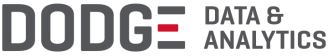 54
Typical Project vs. Best Performing Project
Performance Comparison:
Schedule Performance
Cost/Budget Control Performance
Quality Performance
Safety Performance
Influential Factors on Performance:
Team Dynamics
Project Delivery, Contracts
Operating Methods
Single Factor That Most Contributes to a Best Performing Project
55
Single Factor That Most Contributes to a “Best Performing” Project
Half of the respondents consider Teamwork/ Project Team as an most important factor that made their Best Performing Project better. No other factor garnered more than 17% concurrence.
Higher among Companies with $250 or more Capital Construction Activity
Higher among Companies with < $250 Capital Construction Activity
Higher among Companies with U.S. and International Projects
Other includes: Trust, Skill set and Buy-in,  BIM efforts, Well defined scope
Total (n=73)
C1. Comparing the typical and best performing projects you chose, what do you consider to be the most important factor(s) that made the best performing project better? (open end) – optional
Items total to more than 100% due to multiple responses from same individual
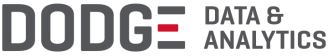 56
High Intensity Versus Low Intensity Users of Operating Methods
57
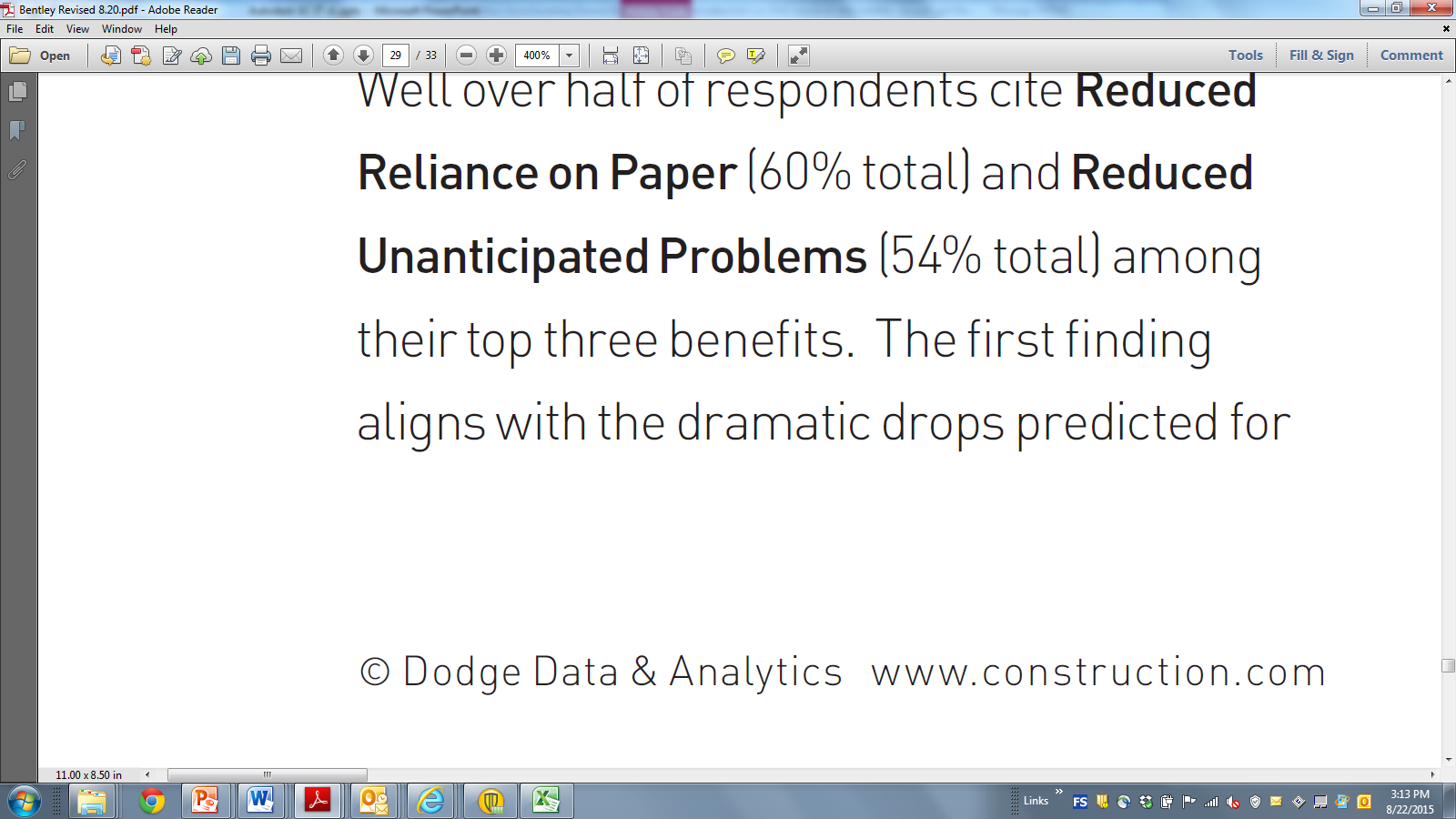 Objectives and Methodology
The operating methods in questions B25 and B26 have been used to identify low, medium and intensity users of lean operating methods among the 81 respondents to the survey.
To determine appropriate weighting of the lean operating methods, LCI Board members were asked to rate them by whether they were standard industry practice (0) or had a low (1), medium (2) or high (3) impact on projects. Six board members provided ratings.
The tally led to 38 possible points based on use of operating systems reported: 
Seven highly effective operating methods were given a score of three points for use: Last Planner System, Target Value Design, Full-team On-boarding, Visual Management, A3 Thinking, Conceptual/Continuous Estimating and Prefabrication/Modularization.  
Three operating methods were determined by consensus to be standard industry practice, and were excluded from the scoring: Value Engineering, OAC Report-out Meetings and CPM Scheduling 
The remainder were given a score of one point for use.
Breakout of Users by Score:
Low Intensity Users: Less than 10 points
Medium Intensity Users: 10 points to 19 points
High Intensity Users: 20 points or more.
The charts in this section reflect statistically significant or trending differences between low and high intensity users.
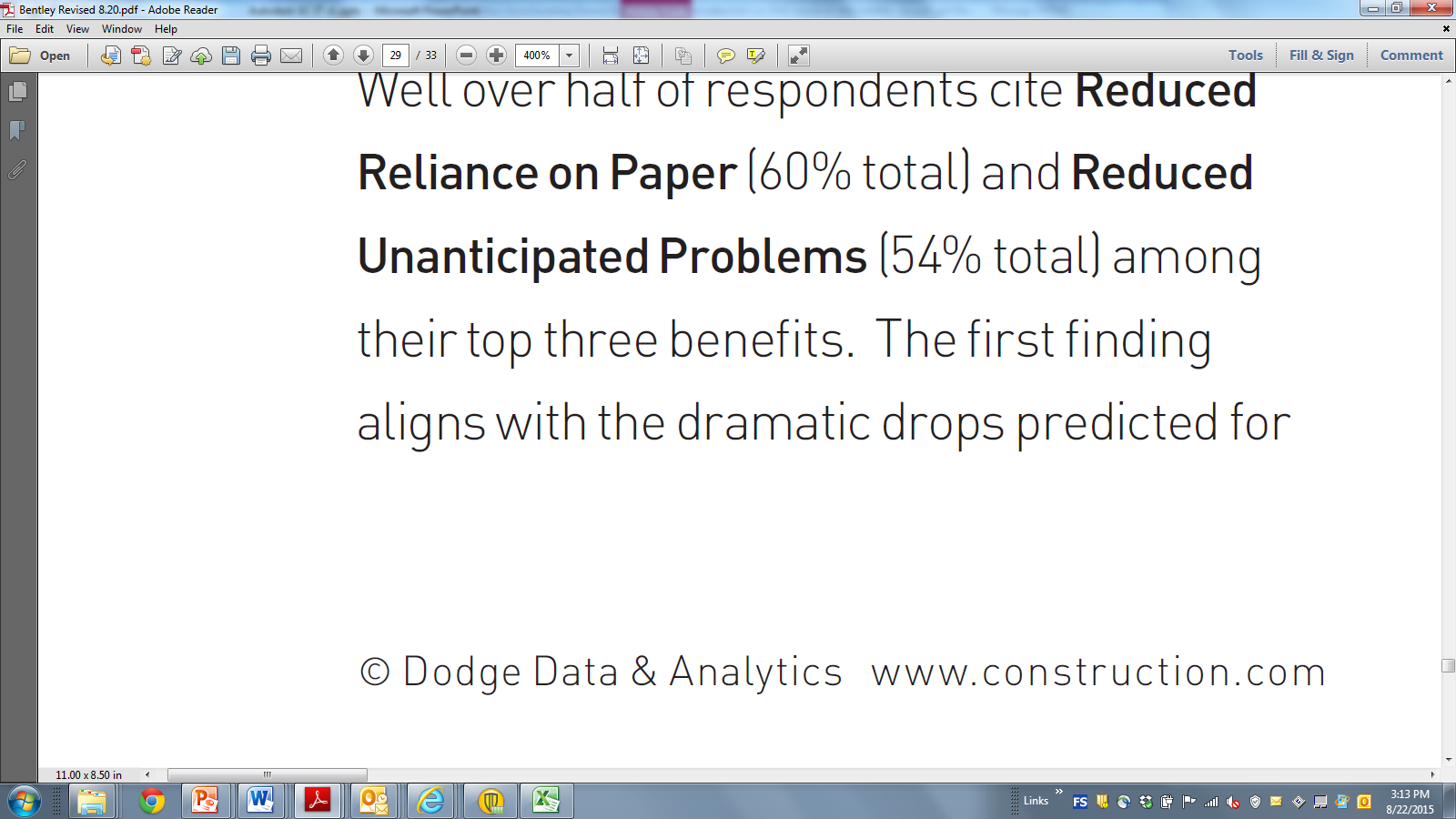 Variance of Final Schedule and Budgeted Cost: Best Projects
There were no statistically significant differences on the Typical projects, but there were significant differences on the performance of the Best projects..
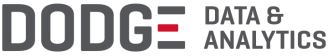 59
Variance of Final Schedule and Original/Planned Schedule: Best Projects
There were no statistically significant differences on the Typical projects, but there were significant differences on the performance of the Best projects..
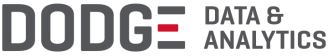 60
Quality of Final Building Compared to Expectations: Best Projects
While the number of respondents who scored quality as 4 out of 4 on their Best Projects is not statistically significant among the total, this difference still continues the pattern of better performance for the high intensity users.
Scored 4 (Breakthrough Performance/Industry leading – i.e. exceeded features, zero punch list items, no warranty call-backs)
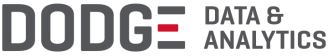 61
Safety During Construction:Typical and Best
Safety during construction reverses the trend, with more low intensity users reporting the highest category on both typical and best projects than high intensity users.
While the difference is not statistically significant, high intensity users do trend higher (50%) in the top category for safety for maintenance activities than low intensity users (37%).
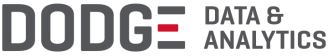 62
Perception of Team Chemistry:Typical and Best
The difference on both typical and best projects is significant.
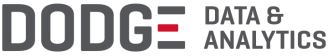 63
Integration (Relatedness) of Project Team Members:Best Projects
The difference on both typical and best projects is significant.
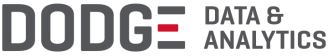 64
Project Delivery Method:Typical and Best
On Best Projects, low intensity users more frequently employ CM at Risk and Design-Bid-Build, while high intensity users more frequently employ IPD.
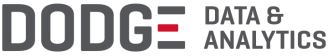 65
Project Contract Type/ Compensation for Key Stakeholders Contracted to Owner: Typical and Best
Low intensity users more frequently have lump sum contracts, both on typical and best projects..
High intensity users are more frequently using guaranteed maximum price (with or without savings) on typical projects and cost reimbursable with target and shared risk and reward on best projects.
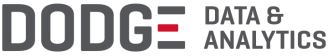 66
Observations and Conclusions
67
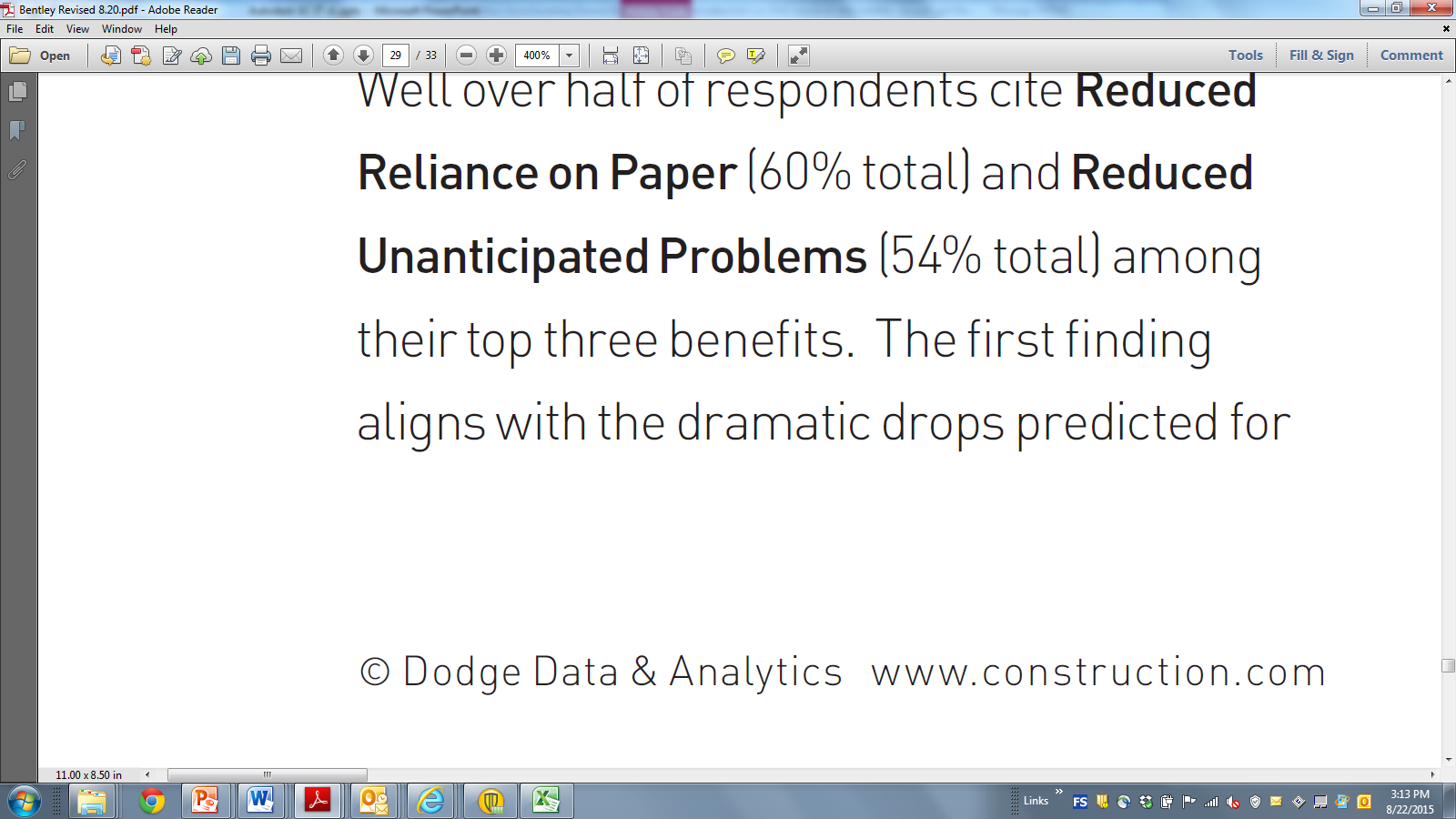 Observations and Conclusions:Schedule and Cost Performance
Most Typical Projects complete behind schedule, over budget
61% are behind schedule and 49% are over budget
Cost is improved more than schedule on Best Performing Projects    
46% complete under budget vs 24% that complete ahead of schedule
BEST Completed Under Budget
BEST
Completed Ahead of Schedule
TYPICAL
Completed Ahead of Schedule
TYPICAL Completed Under Budget
Completed Over Budget
Completed Behind Schedule
NOTES: 
Totals do not equal zero. The other projects either completed on schedule or at budget 
Performance for this analysis is based on variation between budget and schedule at allocation of original budget and at completion of construction.
Completed Over Budget
Completed Behind Schedule
Total (n=81)
Typical Project
Best Performing Project
68
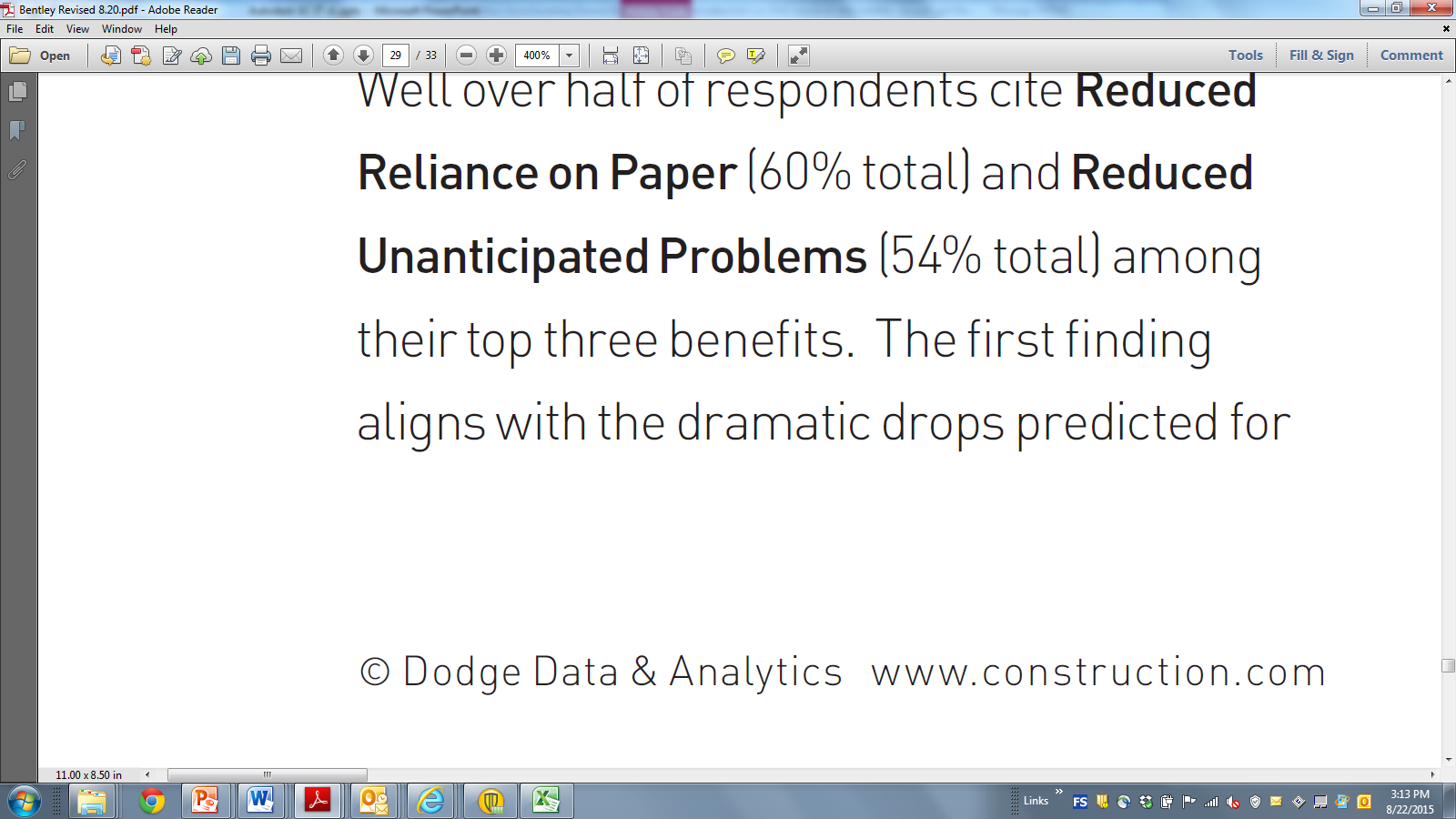 Observations and Conclusions:Quality and Safety Performance
BEST    Rated 3 or 4 for Safety
BEST
Rated 3 or 4 for Quality
Typical Projects’ quality and safety performance is already better than cost and schedule 
56% positive* quality and 69% positive* safety performance
Best Projects are 15-27 percentage points better, but overall impact is not as dramatic as with cost (35 points)
 (* positive = rating of 3 or 4 out of 4)
TYPICAL   Rated 3 or 4 for Safety
TYPICAL
Rated 3 or 4 for Quality
Rated 1 or 2 for Quality
Rated 1 or 2 for Safety
NOTES: 
Quality Ratings: [4] Breakthrough performance/industry leading;    [3] More/Most expectations met; [2] Few/Some expectations met, but not all; [1] Significantly below initial expectations/failure 
Safety Ratings: [4] Industry leading safety culture and no fatalities/lost time accidents or recordables; [3] No fatalities or lost time accidents; [2] No fatalities but lost time accidents occurred;    [1] Project incurred fatalities
Rated 1 or 2 for Safety
Rated 1 or 2 for Quality
Typical Project
Total (n=81)
Best Performing Project
69
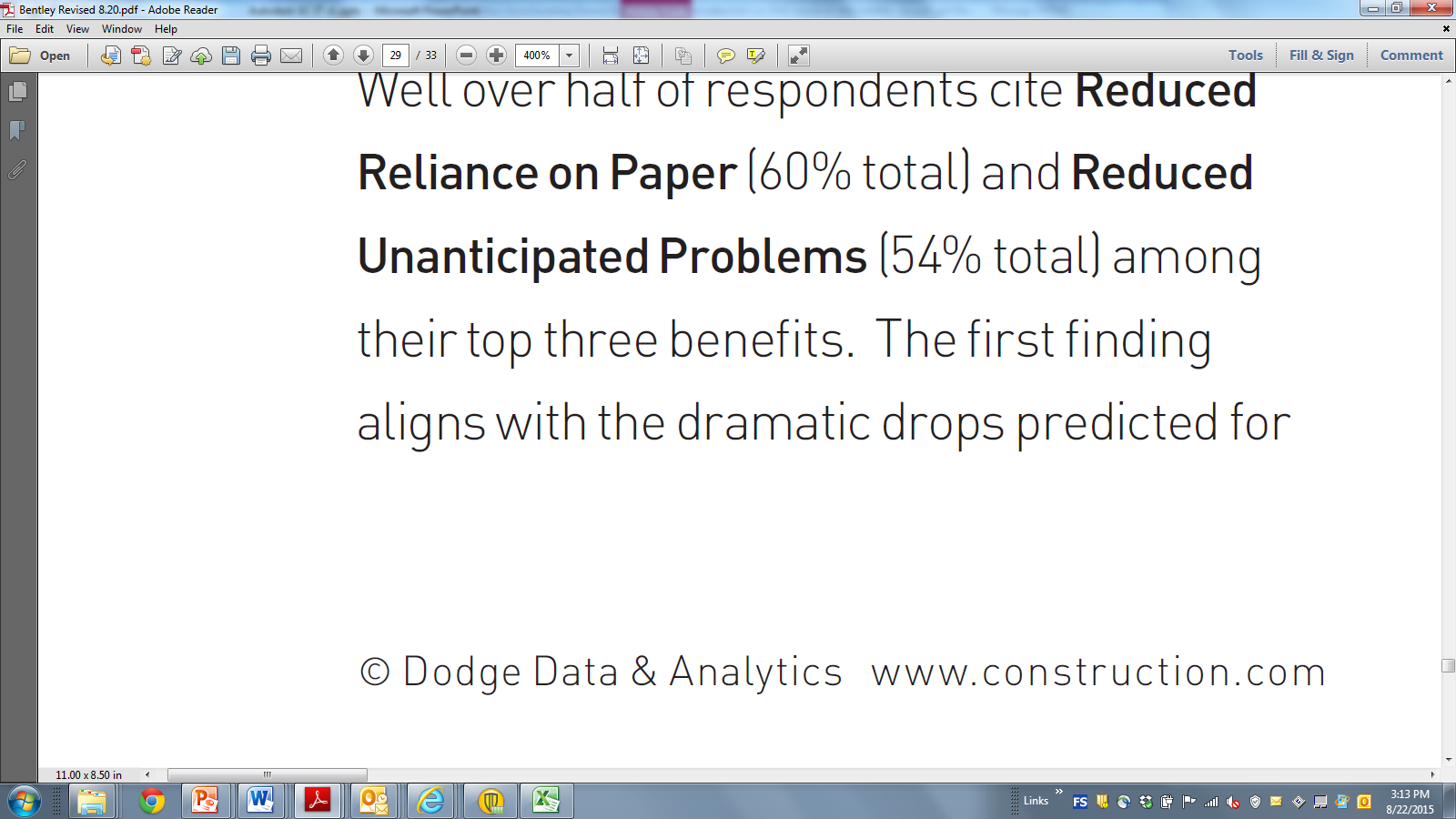 Observations and Conclusions:Positive Impact of Project Team-related Factors
Findings point to many project team-related factors for performance improvement.
Owners’ Perspective on Single Most Important Contributor to Performance:
Owners rate project team as the most important factor contributing to project performance by a large margin. (43% versus 21% for next closest-rated factor) 
Organizational/Team Dynamics Factors: 
Among the specific team dynamics studied in this research, Perception of Team Chemistry, Commitment of Team Members to Same Project Goals, and Integration of Project Team Members are key factors to focus on because:
FREQUENCY: Each occurs at the highest-rated frequency on more than half of the Best Performing Projects.
IMPACT: The relatively large gaps between their high level occurrence on Typical and Best Performing Projects indicate a potentially significant lift of performance from their increased occurrence.  
Timing of Engagement of Key Stakeholders
Key stakeholders were engaged early (i.e. prior to schematic design phase) on 76% of the Best Performing Projects, versus only 34% of the Typical Projects
Operational Factors
Among all factors in this study, Co-location Big Room has the largest differential between high level use on Best and Typical Projects, suggesting a powerful potential for performance improvement. It is also a great enabler of team chemistry and related positive team-oriented benefits.
70
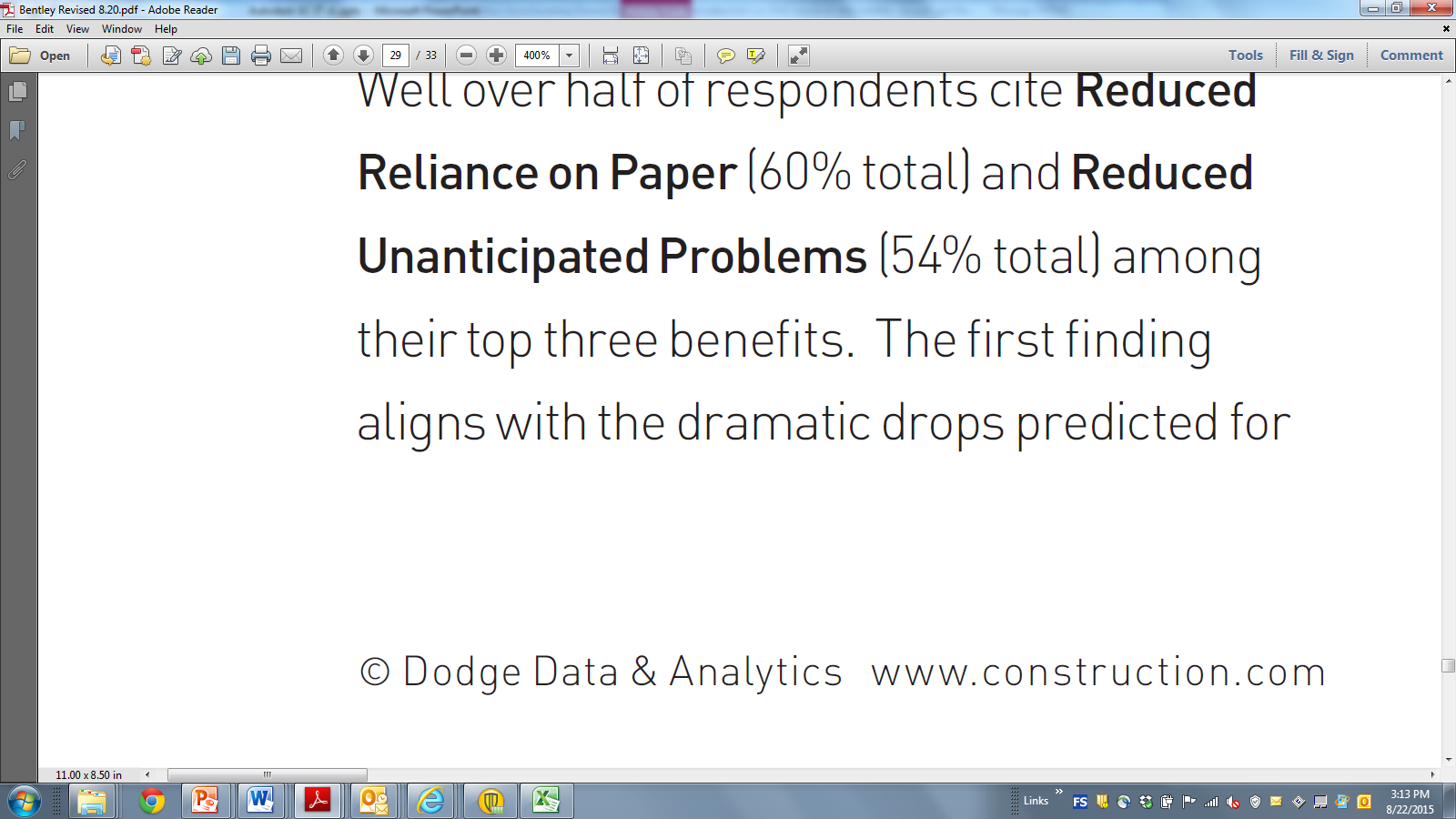 Observations and Conclusions:Most Impactful Factors
Findings point to these activities as most likely to generate improved project performance
Engage key stakeholders as early as possible (prior to schematic design) 
Use Best Value for team selection 
Employ an IPD form of agreement as the project delivery method 
Work with a Guaranteed Maximum Price (with or without savings) as the contract type/compensation method for key stakeholders contracted to the owner 
Or Cost Reimbursable with Target and Shared Risk/ Reward 
Use (at least) these four highly-rated project management and operating methods:
Co-location Big Room
Target Value Design
Conceptual/Continuous Estimating
Prefabrication/Modularization
71
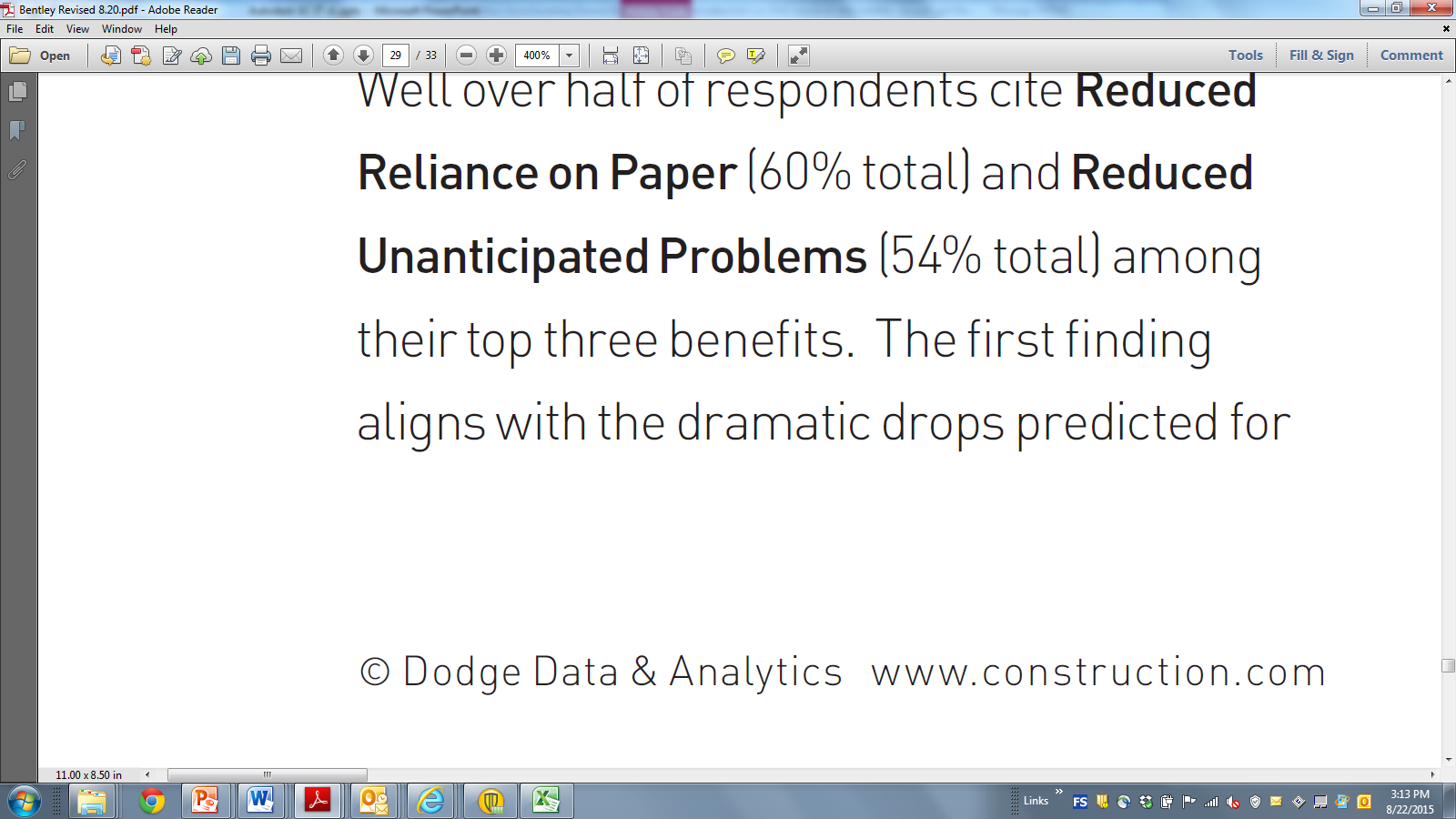 Observations and Conclusions:High Intensity Users Versus Low Intensity Users
High Intensity Users see better performance on their best projects for the two quantitative measures (schedule and cost), but less consistent better performance on more subjective measures.
High Intensity Users tend to use more collaborative delivery methods both on their typical projects (CM at Risk) and on their best projects (IPD) than low intensity users.
72
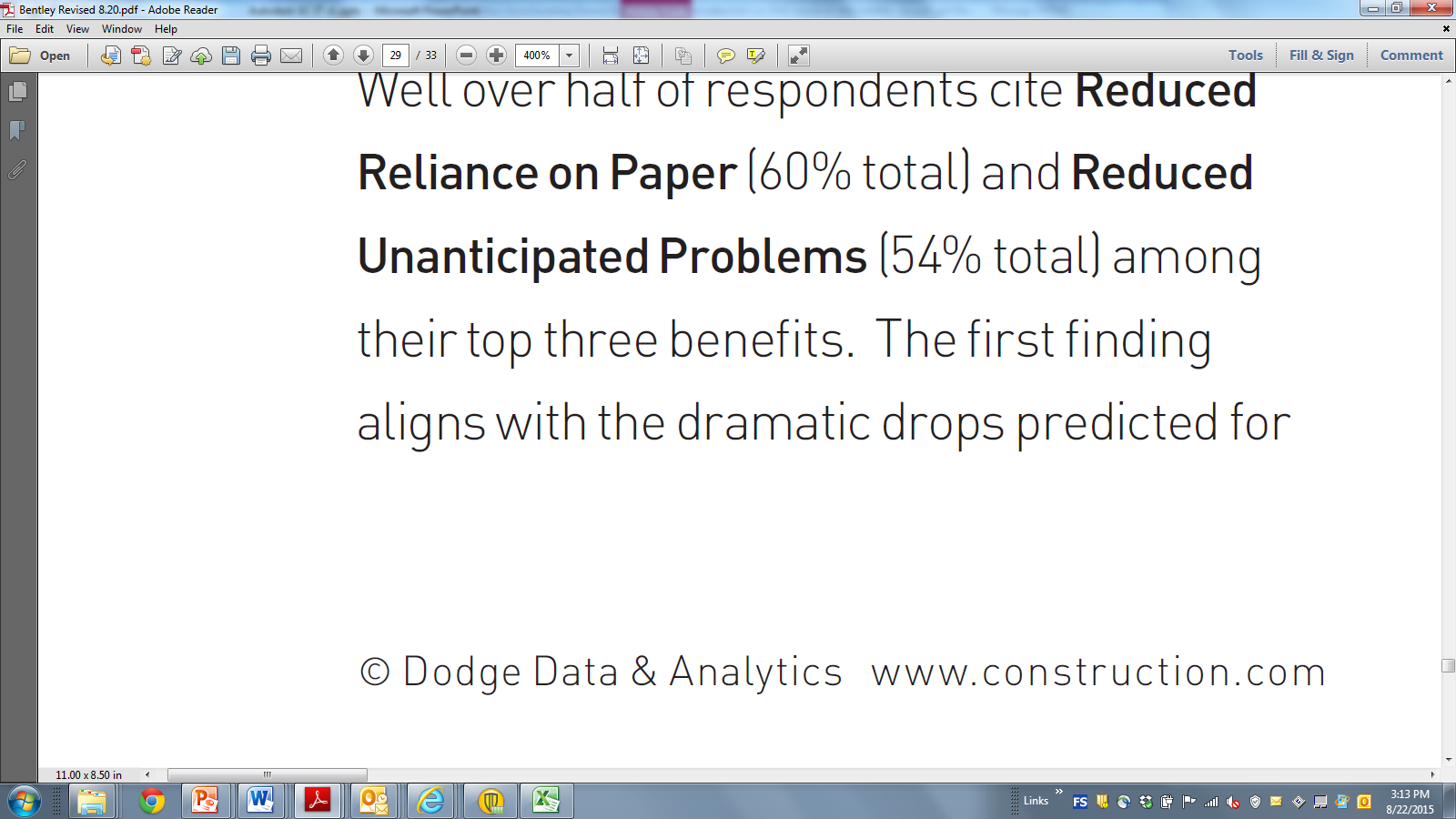 Respondent Profile
73
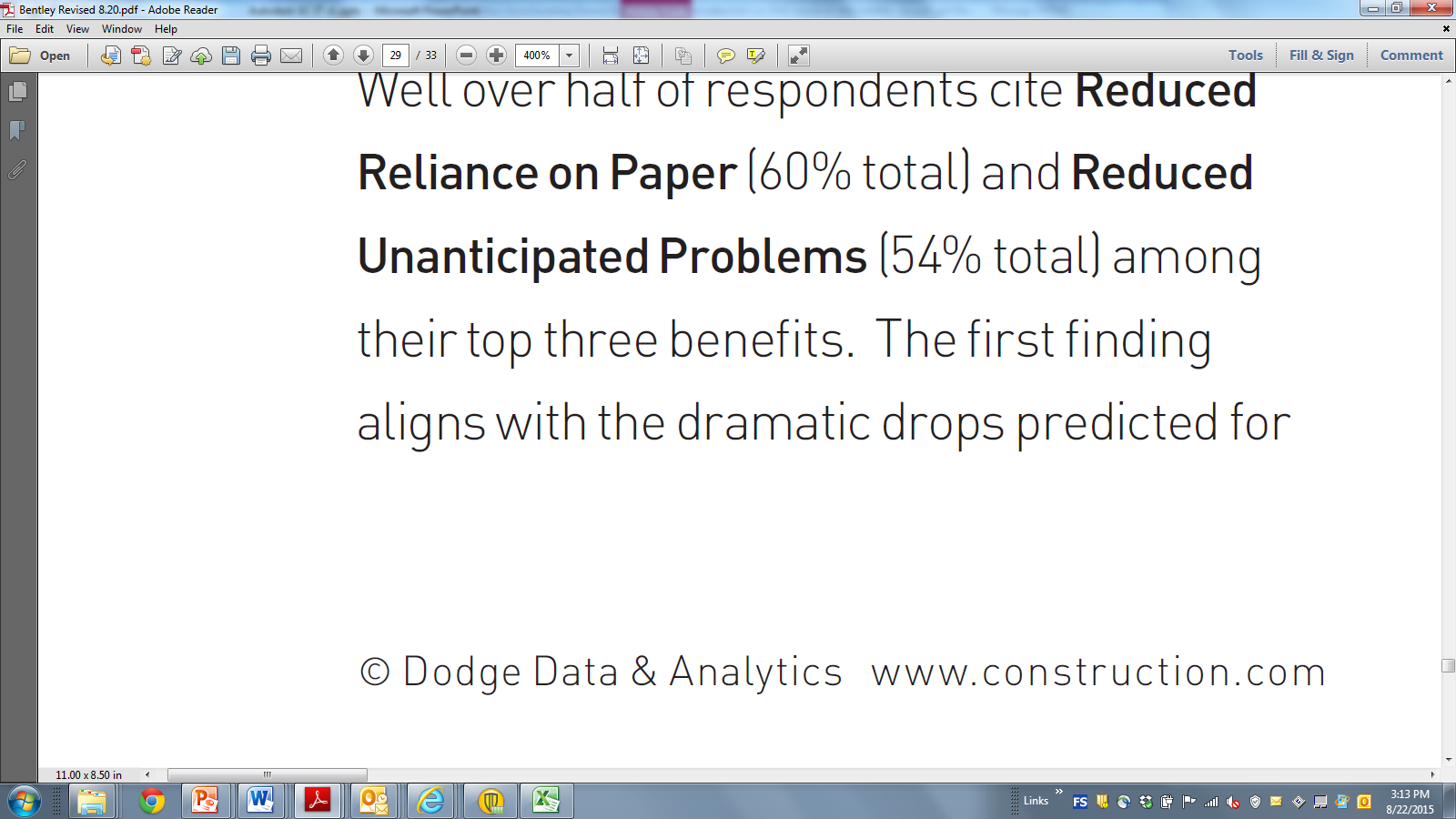 Types of Firms/Companies
Most respondents are employed by firms/companies described as Institutional Organizations, Industrial Businesses, Developers or Government.
Total (n=81)
Higher among Companies with US & International Project Locations
Higher among  Companies with $250  Million or More in Total Capital Expenditure on Construction Activity
Higher among  Companies with < $250  Million in Total Capital Expenditure on Construction Activity
Other includes: Owner, Semi-Public Authority, Resort, Religious, Retailer and Cloud Computing
A1. Which of the following best describes the type of firm/company at which you are currently employed?
Respondent Knowledge about Construction Projects
In order to take part in the survey, respondents had to be knowledgeable about construction projects in their organization.
Total (n=81)
A2. How knowledgeable are you about construction projects (new construction or renovation) at your organization?
Recent Capital Construction Projects
In order to be part of the investigation, respondents had to have completed more than 5 capital construction projects in the last 3 years. Most (90%) have completed more than 10 projects.
Total (n=81)
Higher among Companies with US & International Project Locations
Higher among  Companies with $250  Million or More in Total Capital Expenditure on Construction Activity
A3. In the last 3 years, how many capital construction projects (new build or renovation/conversion) has your company completed?
Projects with Capital Expenditure of $10 Million or More
A large majority of respondents reported that their company has completed more than 10 capital construction projects in the last three years with a capital expenditure of $10 Million or more.
Total (n=81)
Higher among Companies with US & International Project Locations
Higher among  Companies with $250  Million or More in Total Capital Expenditure on Construction Activity
Higher among Companies with US Only Project Locations
Higher among  Companies with < $250  Million or More in Total Capital Expenditure on Construction Activity
A4. Out of the number of capital construction projects identified in the previous question, how many had a total capital expenditure of $10 million or over (new build or renovation/conversion)?
Percentage of Projects that are Renovations/Conversions
35% of respondents report that less than 30% of the capital construction projects completed by their company in the last 3 years were renovations or conversions.
Total (n=81)
A5. What percentage (by value) of the capital construction projects completed by your company in the last 3 years are renovations or conversions? (If full data are not easily available, please feel free to provide your best estimate of the percentage.)
2014 Total Capital Expenditure
26% report that their company had a total capital expenditure of $500 Million or more in construction activity in 2014. Very few (8%) had under $50 Million in activity.
Total (n=81)
Higher among Companies with US & International Project Locations
Higher among Companies with US Only Project Locations
A6. What was the total capital expenditure for your company’s capital construction activity in 2014?
Types of Buildings in Company’s Portfolio
A majority of respondents (58%) reported that Offices are part of their company’s building portfolio. 
Laboratories and Industrial/Manufacturing are higher among companies with $250 million or more in total capital expenditure on construction activity.
Total (n=32)
Higher among Companies with $250 Million or more in Total Capital Expenditure on Construction Activity
Higher among Companies with US Only Project Locations
Higher among Companies with < $250 Million in Total Capital Expenditure on Construction Activity
Higher among Companies with US  Only Project Locations
Higher among Companies with $250 Million or More in Total Capital Expenditure on Construction Activity
Higher among Companies with US  and International Project Locations
Higher among Companies with $250 Million or more in Total Capital Expenditure on Construction Activity
Other includes:
Amenity Buildings, Civil Projects,  Agriculture Infrastructure, Data Centers, Distribution, Infrastructure, Religious, R&D, and Conventions.
A7. What types of buildings are in your company’s building portfolio? Select all that apply.
Construction Project Locations in Last Three Years
Half of the respondents report that their company has done both International and US construction projects in the last three years.
Total (n=81)
Higher among  Companies with $250  Million or More in Total Capital Expenditure on Construction Activity
Higher among Companies with <$250 Million in Total Capital Expenditure on Construction Activity
A8. Which of the following describes where your company’s construction projects have been located in the last 3 years?
Construction Project Locations in the US (Local & Regional)
Those who have conducted only local and regional projects in the last three years report California as being the location with most completed construction projects (27%), with Pennsylvania a distant second at 12%.
Total (n=49)
(Base: Those who have done only local or regional construction projects)
A9. Please select the states in which your completed construction projects  are located. Select all that apply
(Asked only among those who have done local or regional projects)
Acknowledgements, Resources, Contacts
Acknowledgements
The authors wish to acknowledge the cooperation of the following organizations for their help in generating survey responses:
AGC, Balfour Beatty Construction, CII, COAA, CoreNet, CURT, DCBIA, Large Owners Board, Lean Construction Institute, NAIOP, e-Builder  
The authors wish to acknowledge the active participation and direction from Lisa Reynolds, Intel Corporation and Bevan Mace, Balfour Beatty Construction  
Resources
Further information on Lean Construction:
Lean Construction Institute (www.leanconstruction.org) 
Lean Construction SmartMarket Report (analyticsstore.construction.com/LeanSMR13.html)
Contacts 
Dodge Data & Analytics:
Stephen Jones, Senior Director Industry Insights Research (steve.jones@construction.com)
Lean Construction Institute: 
Dan Heinemeier, Executive Director (danh@leanconstruction.org)
83
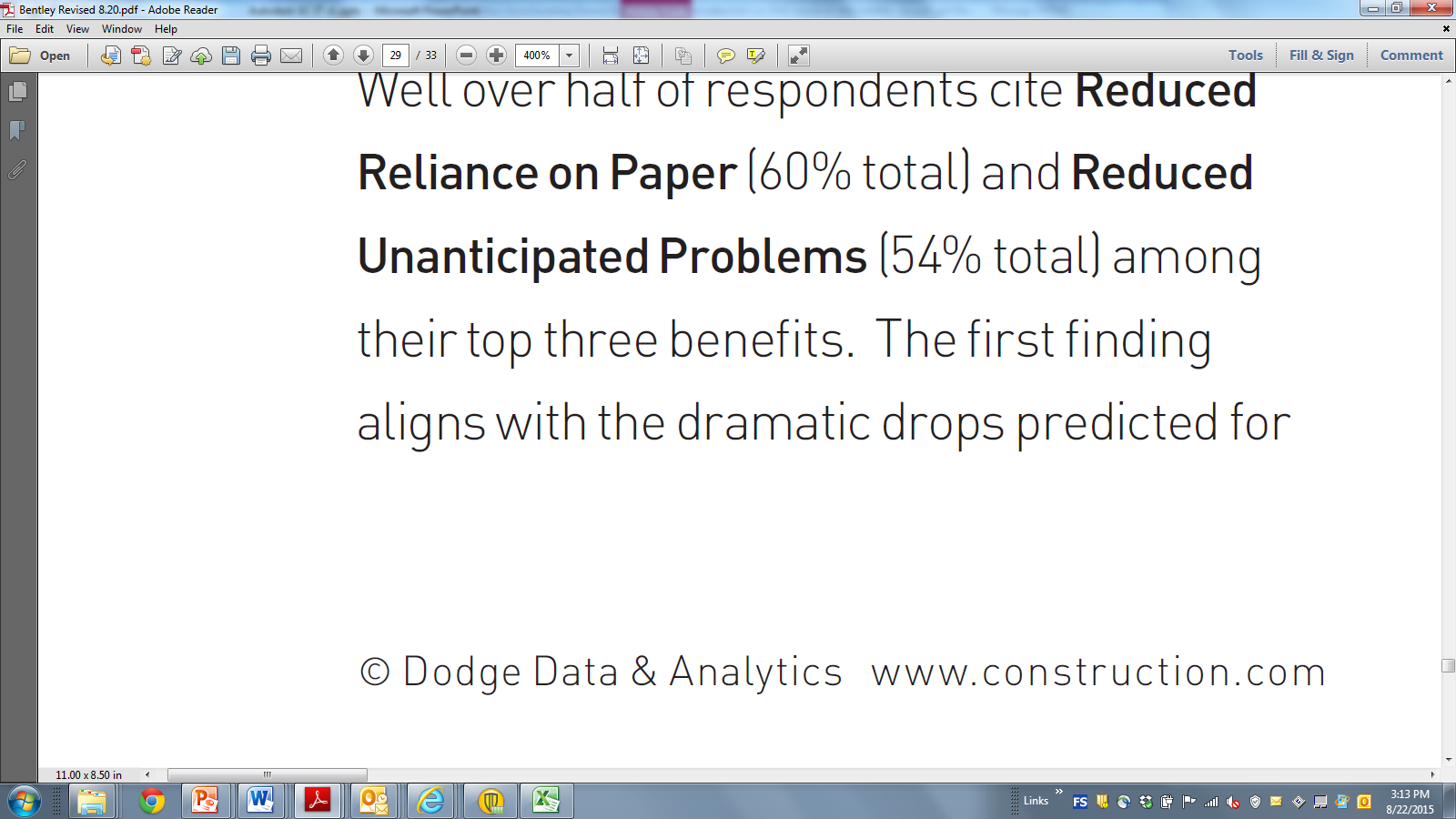